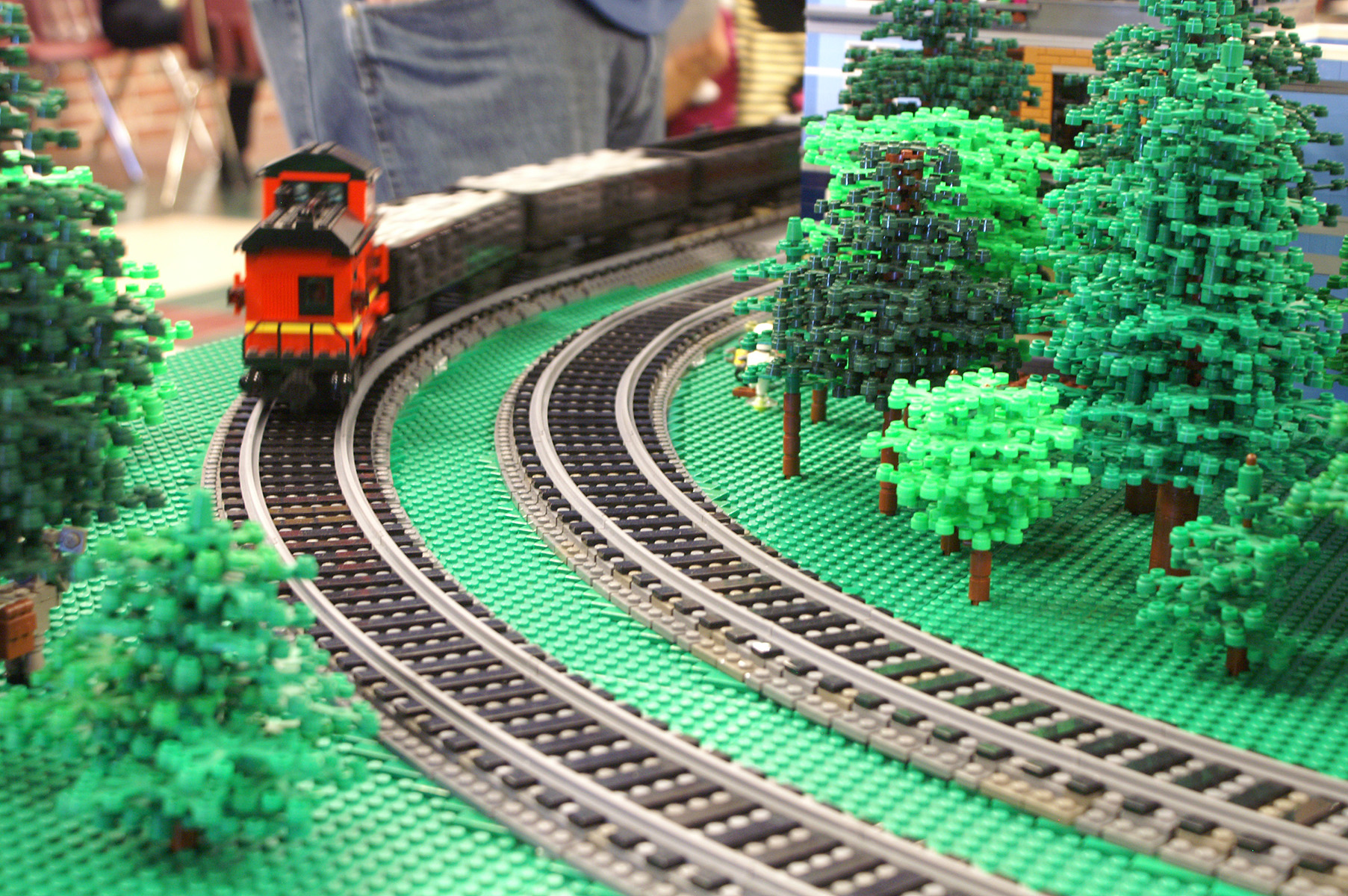 Modeling withME Models Track
Presented by
Tony Sava
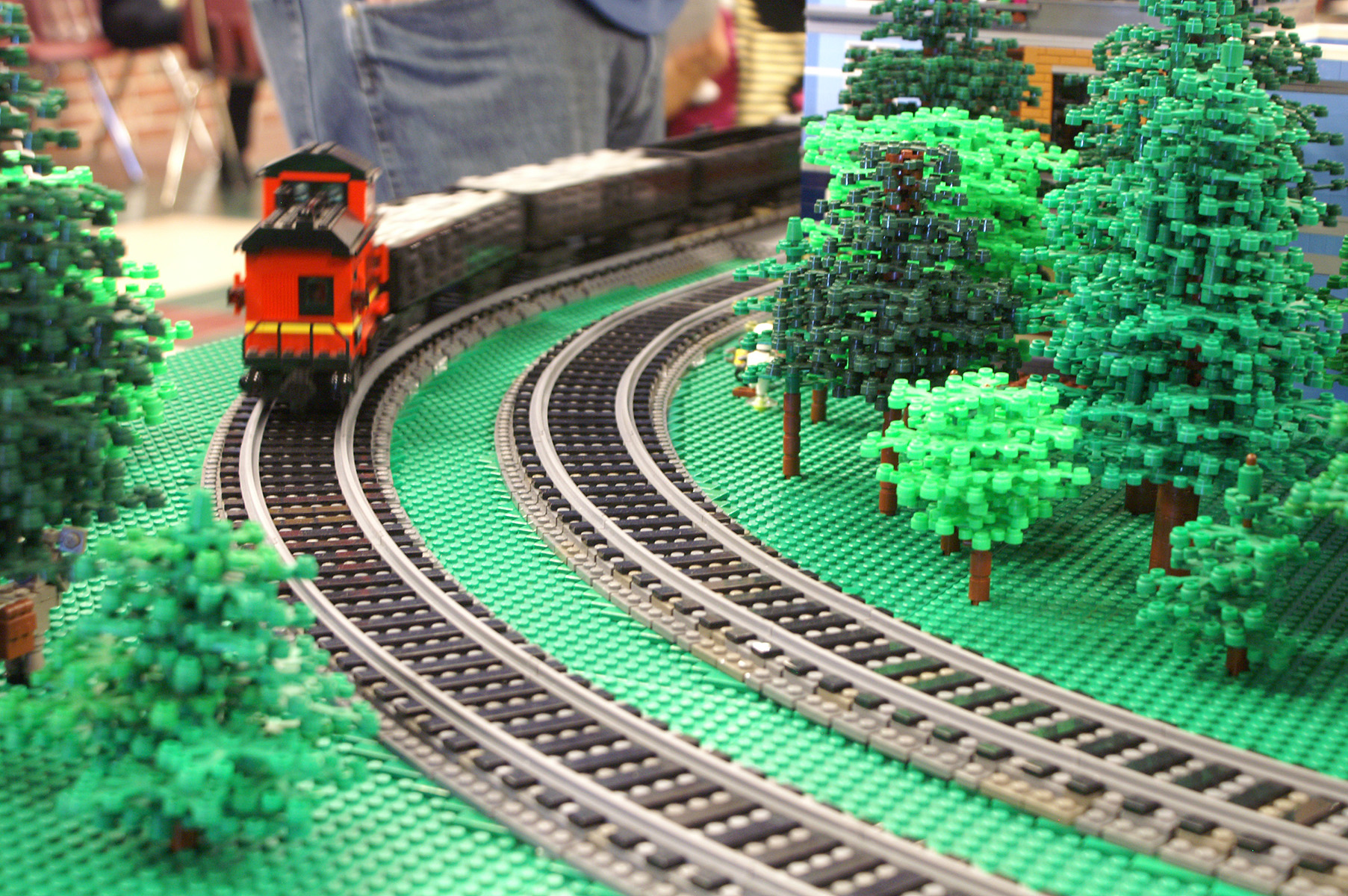 Current LEGO Track Options
Standard Curves
Unrealistically tight radius
Slower speeds to prevent derailment
Difficult to articulate larger engines
Large overhangs
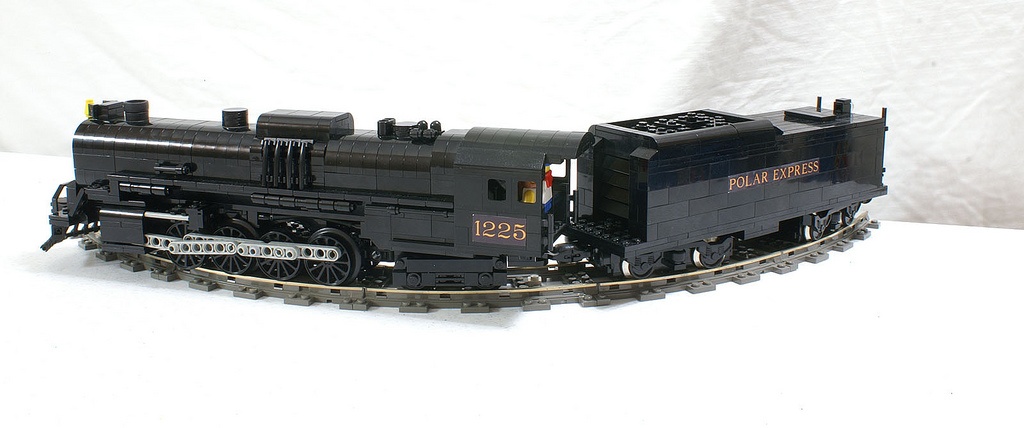 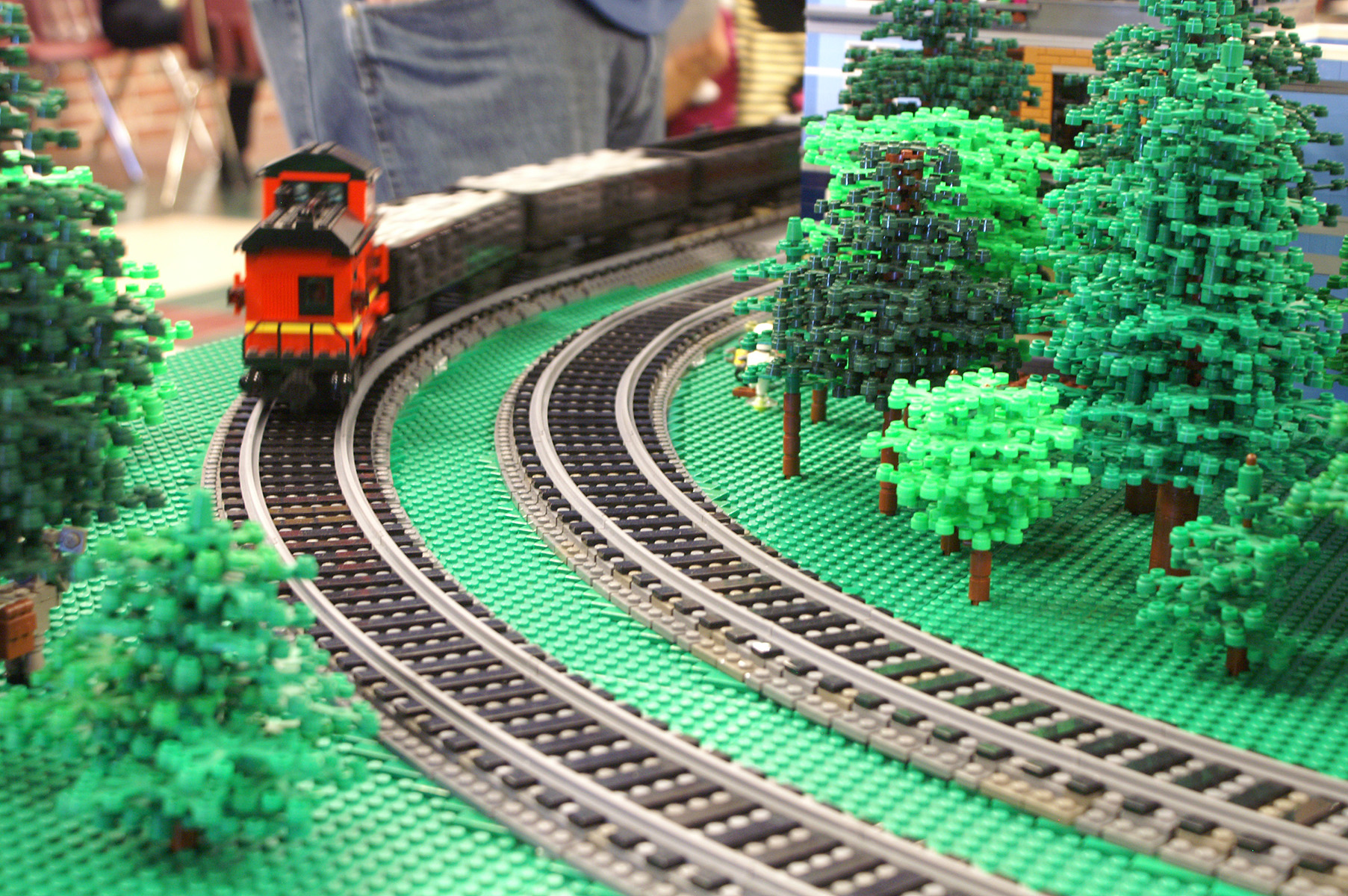 Standard Track
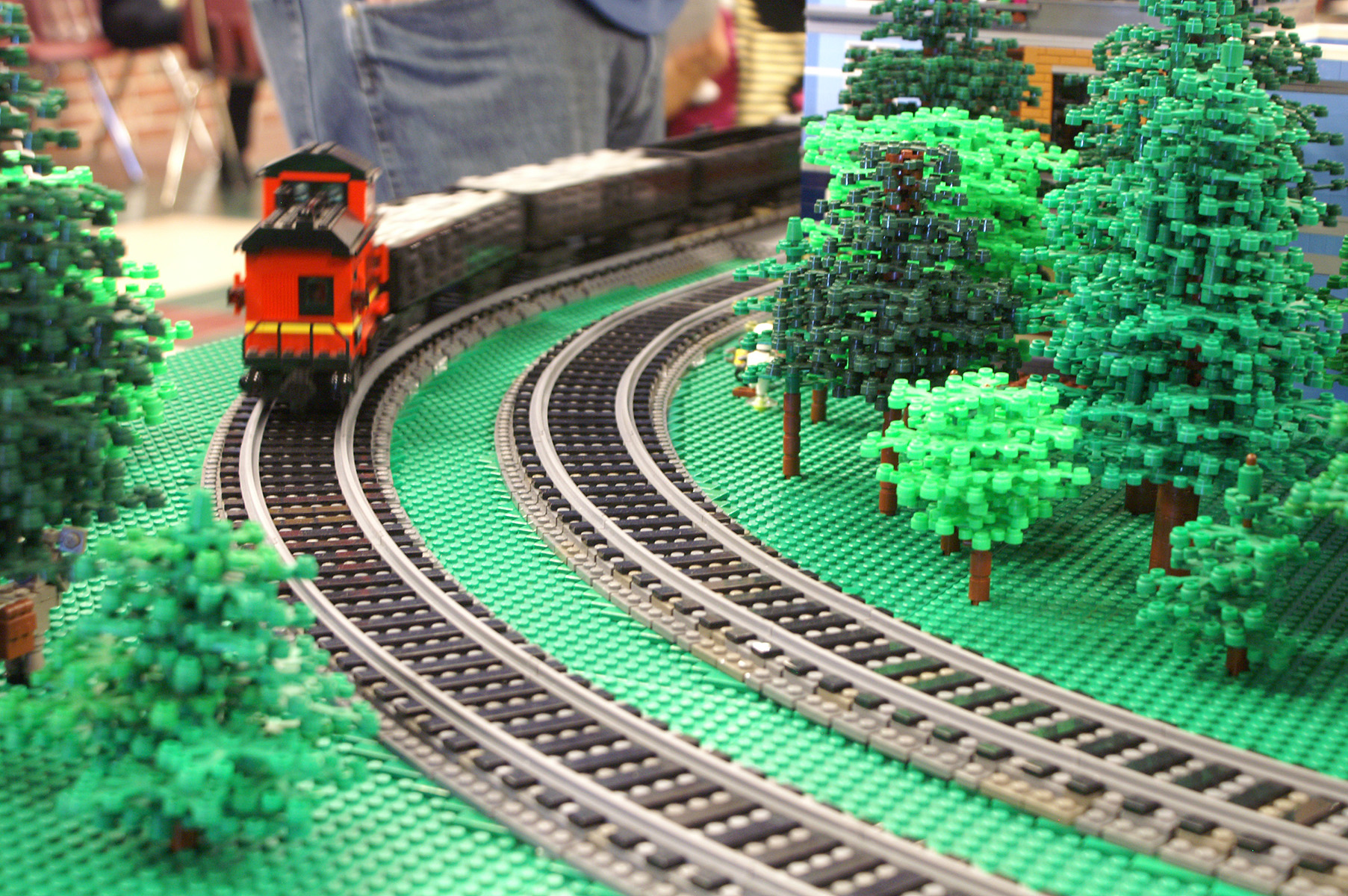 Current LEGO Track Options
Smooth or “Grand” Curves
~23 pieces of straight track to make one curve
Realistic Radius
Possible to run full throttle with little risk
Minimal articulation
HUGE!
Unarticulated steam engines “wiggle” in Grand Curves
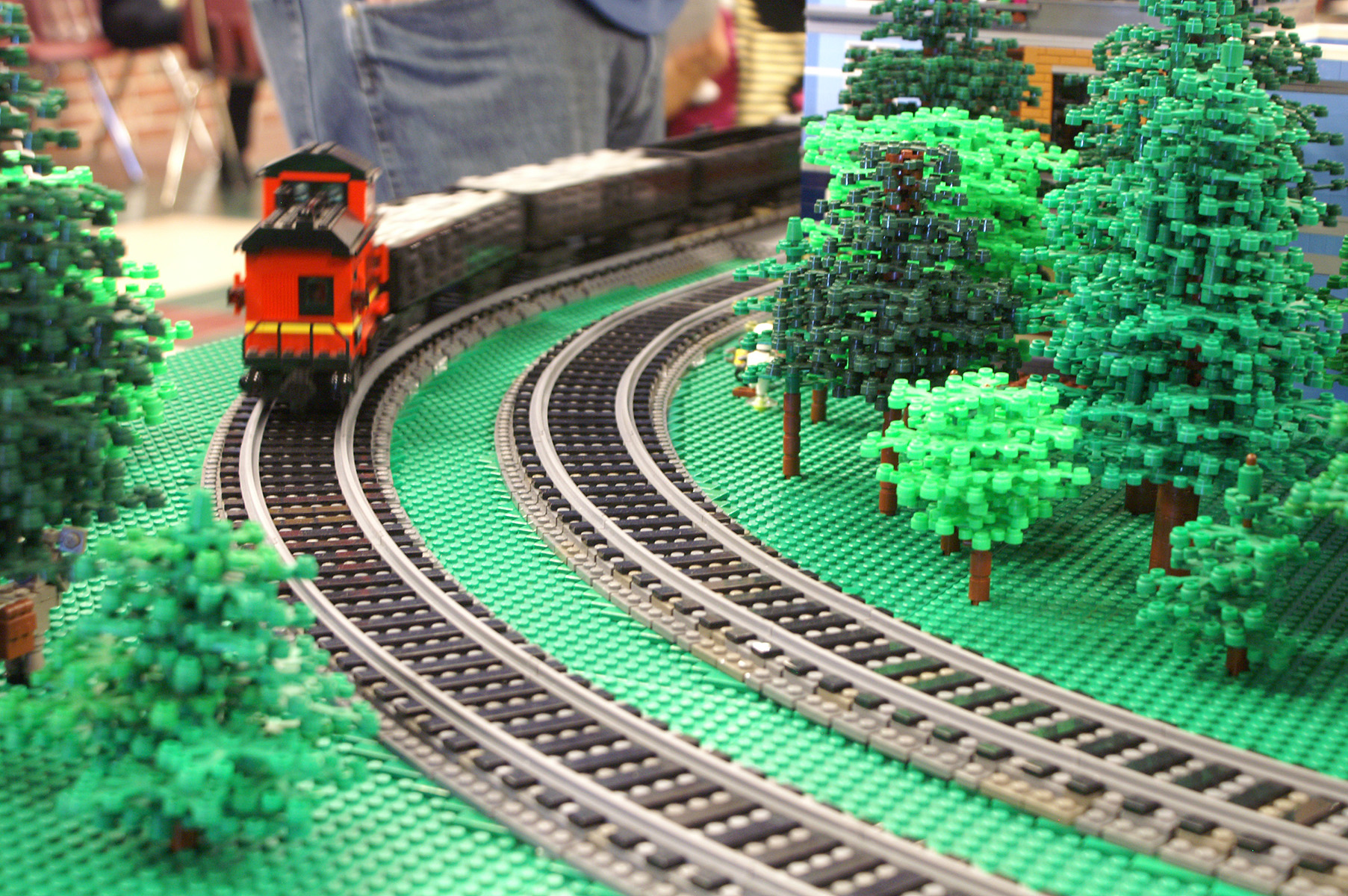 Grand Curves
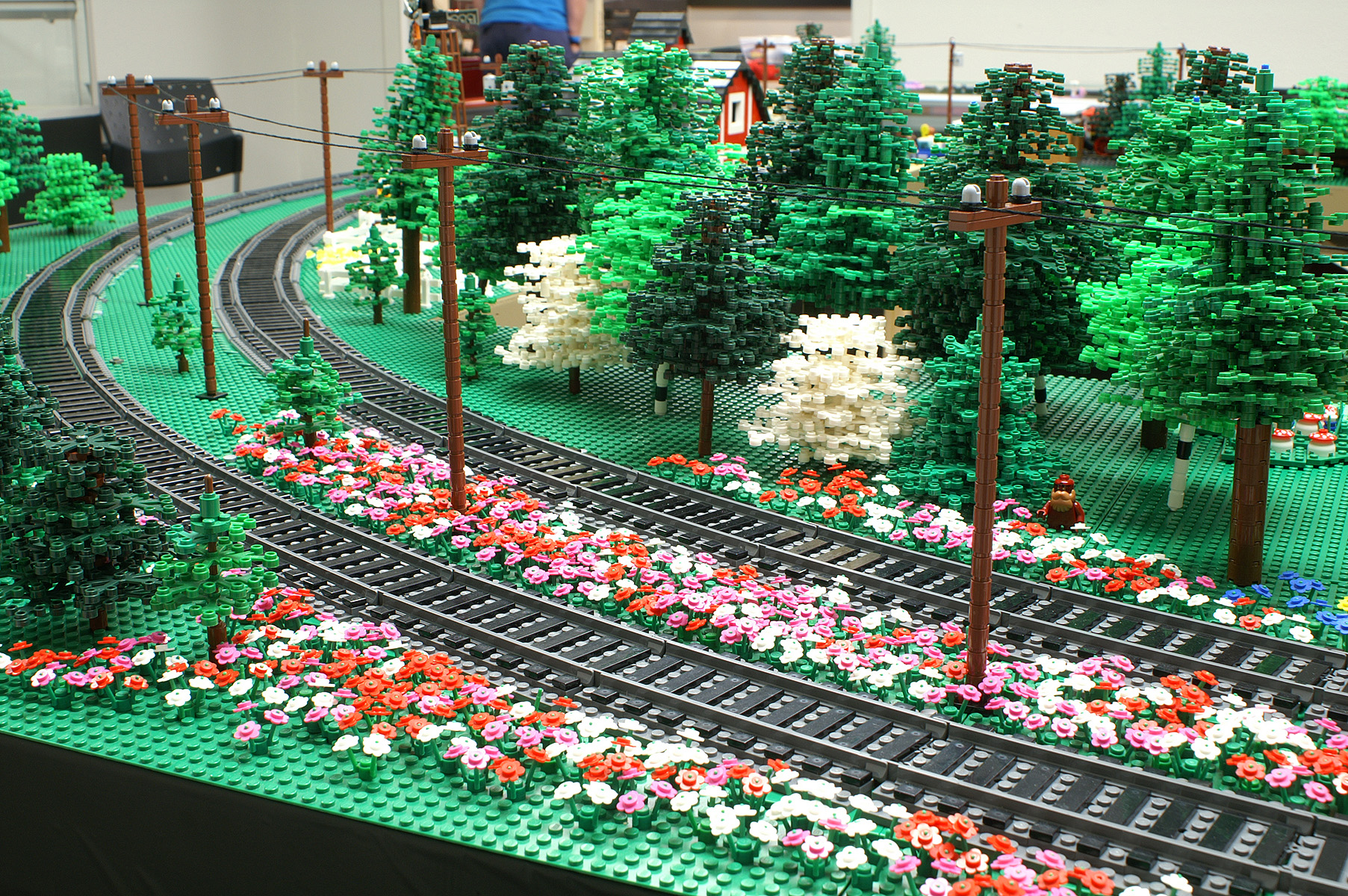 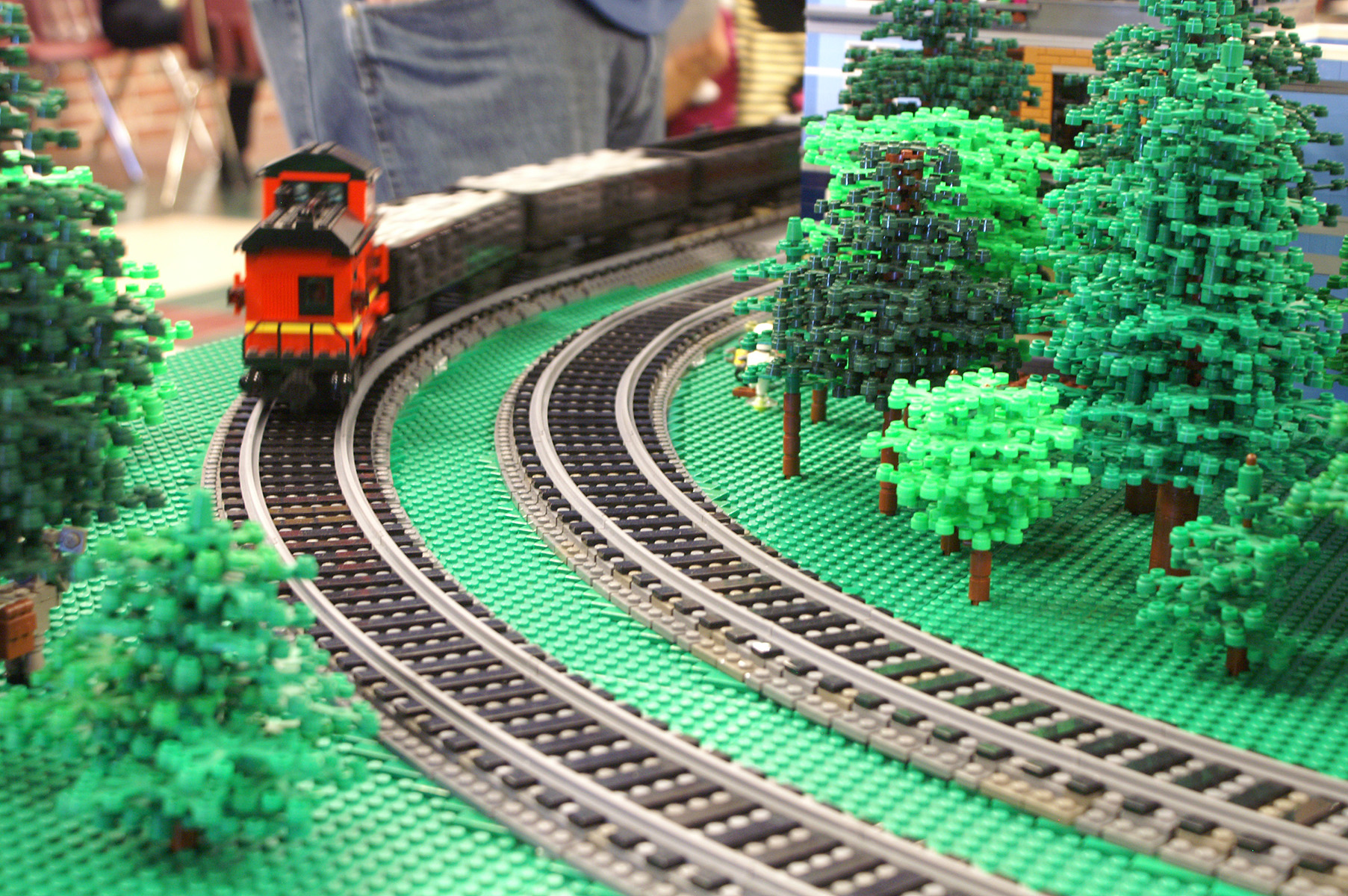 Grand Curves
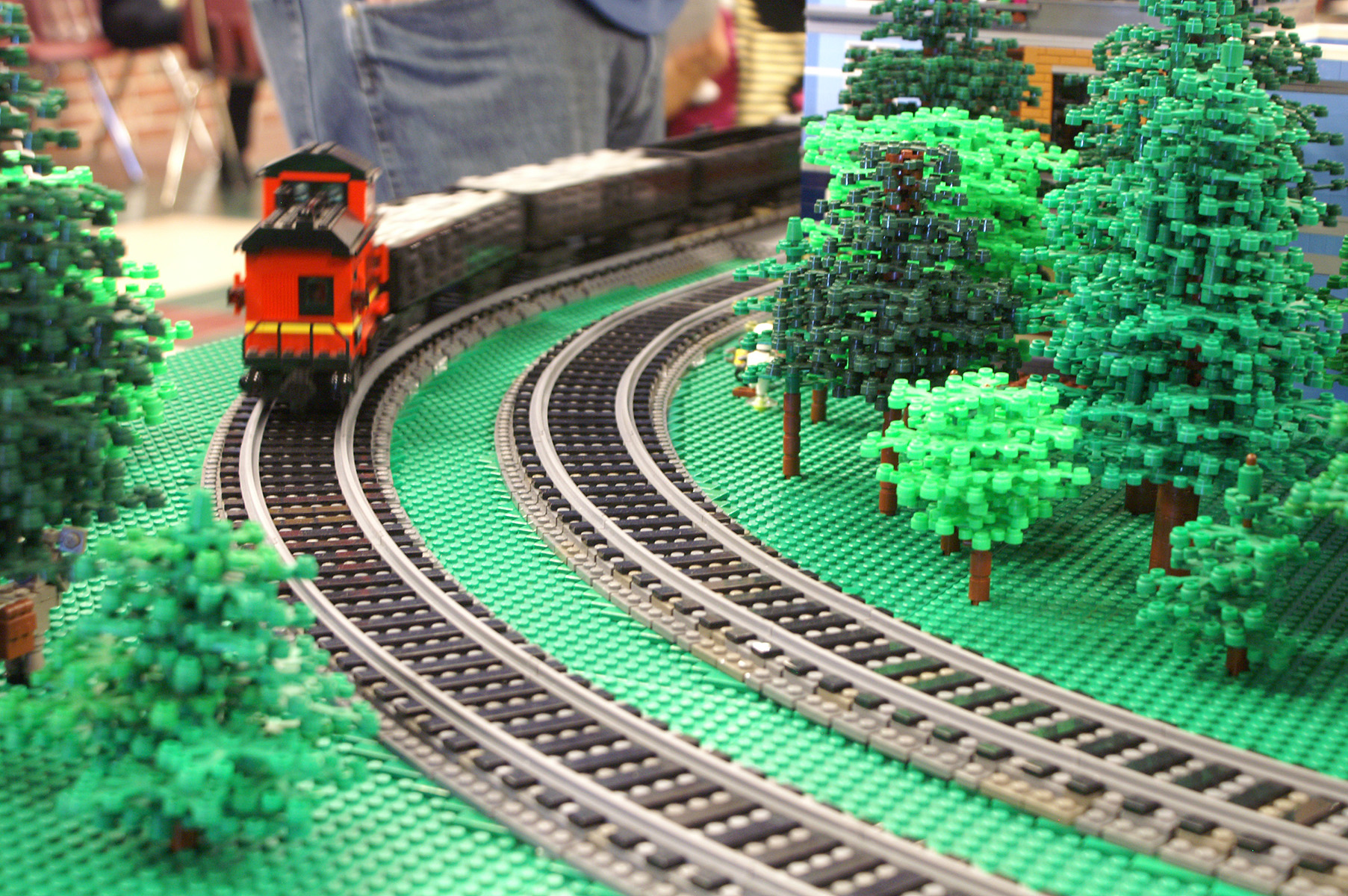 ME Models Track Overview
Plastic Track
Straight Track
½ length
Full Length
Double Length
Curved Track
R56
R72
R88
R104
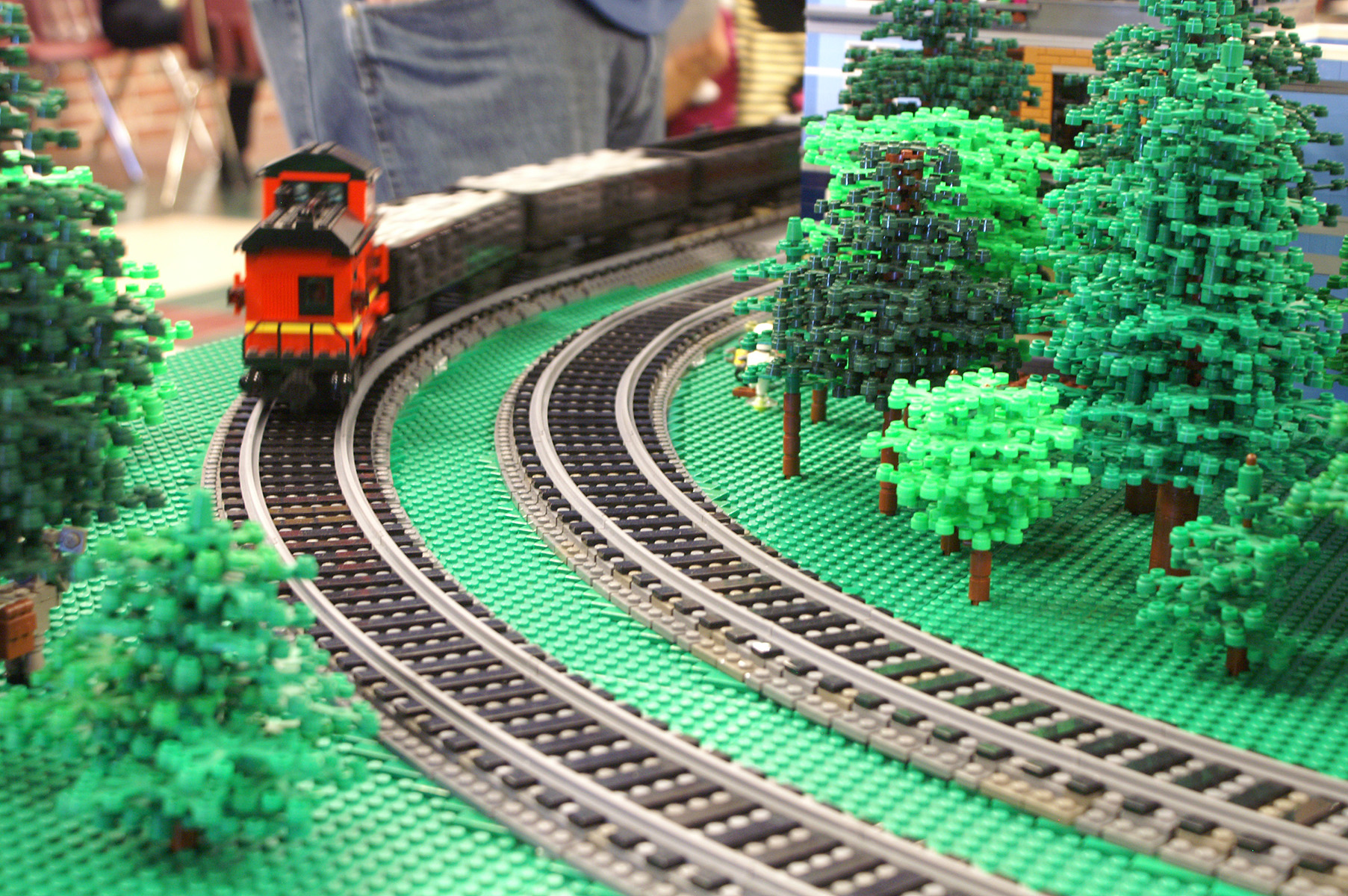 ME Models Track Overview
Metal Track
9v compatible
Straight Track
½ length
Full Length
Double Length
Curved Track
R56
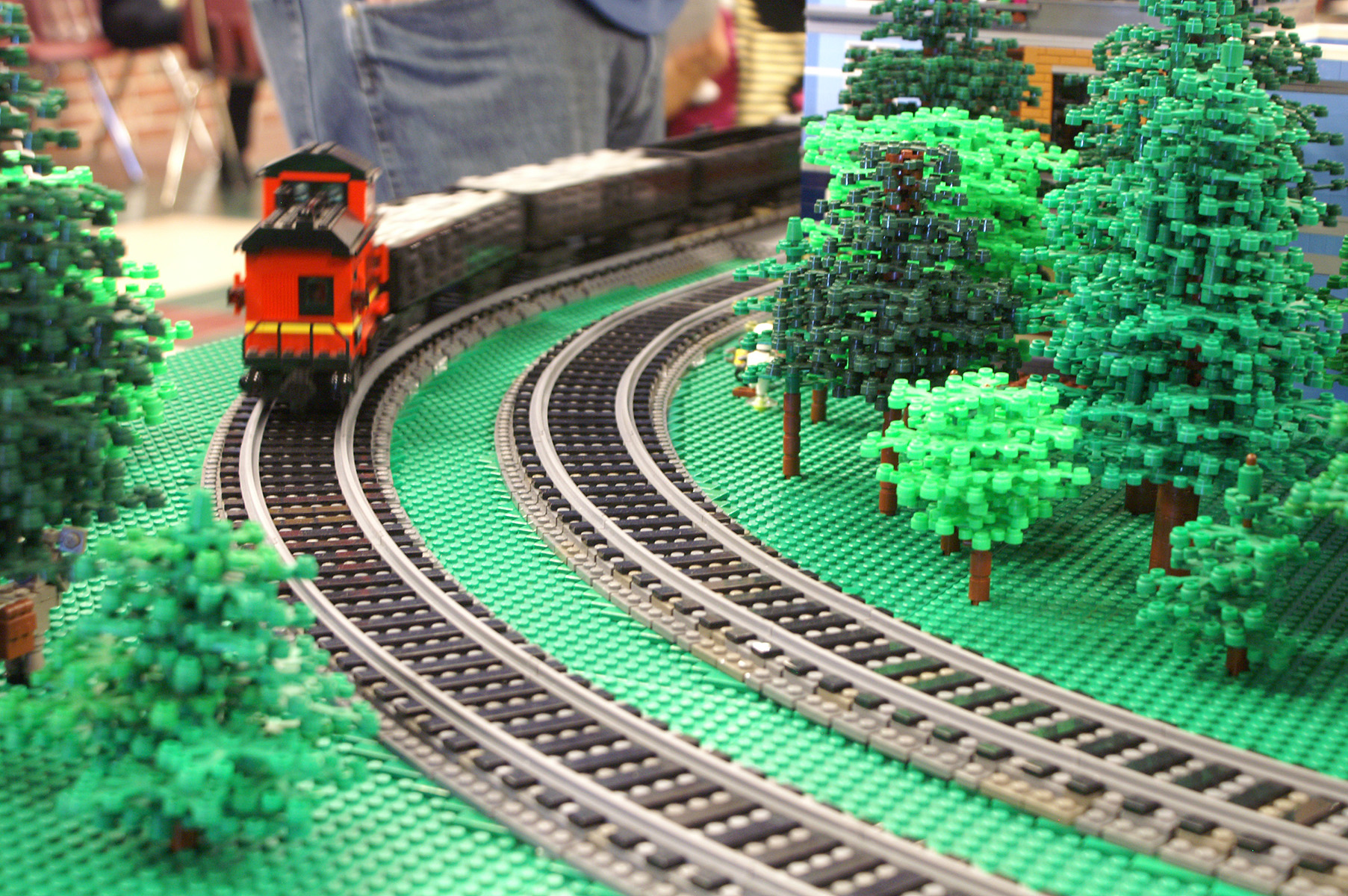 ME Models Track Overview
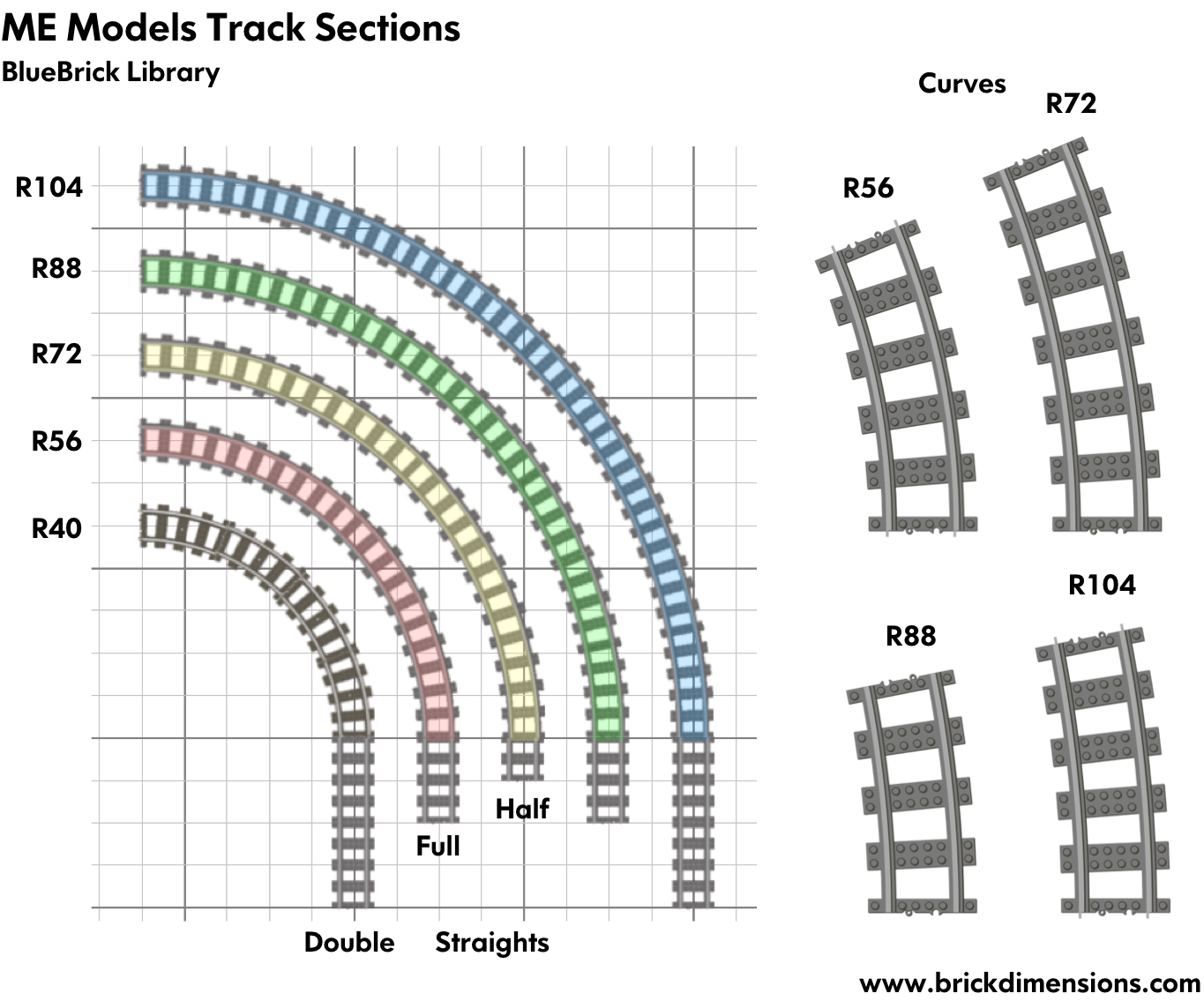 Credit : Michael Gale
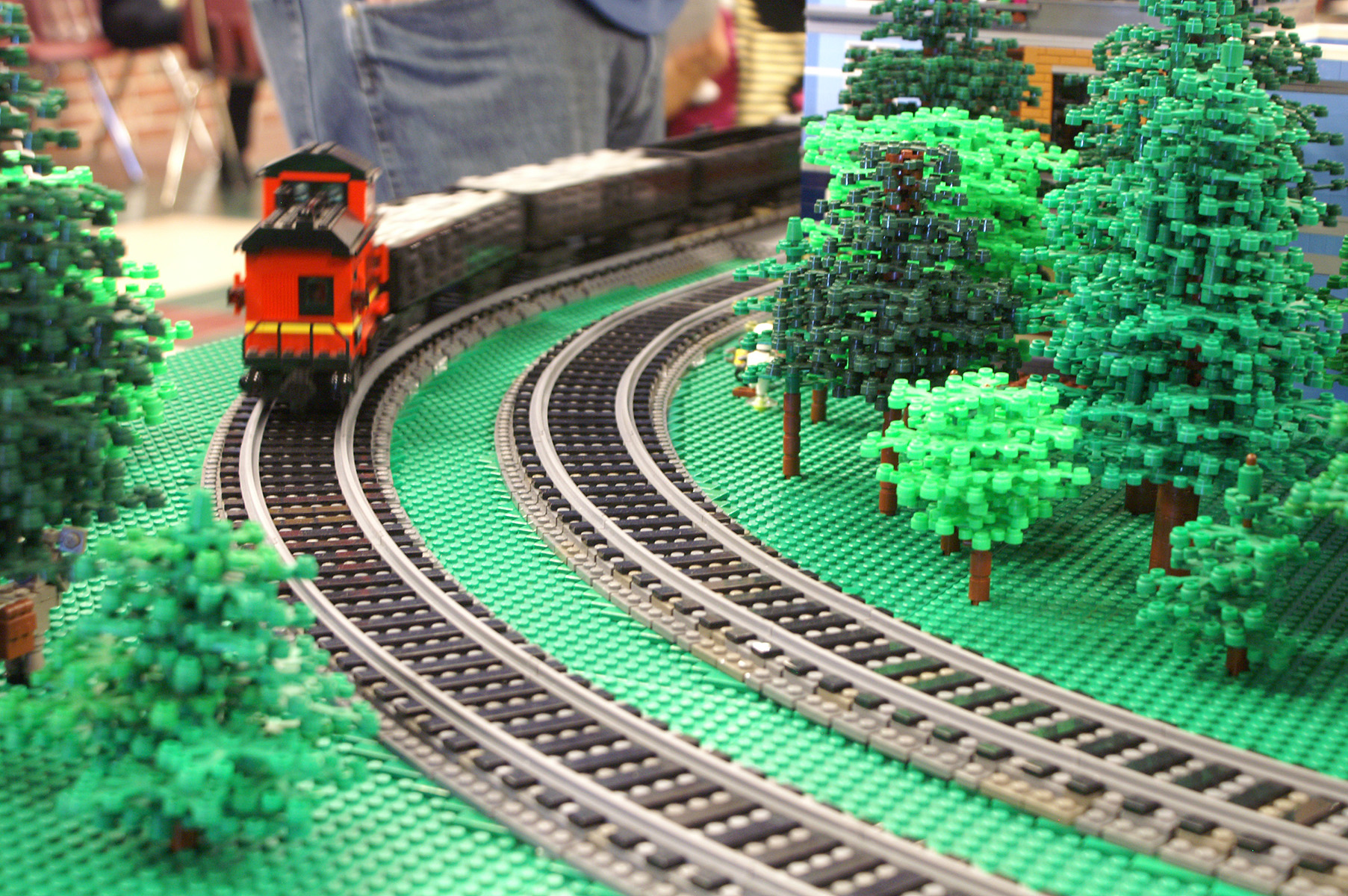 Using ME Models Track
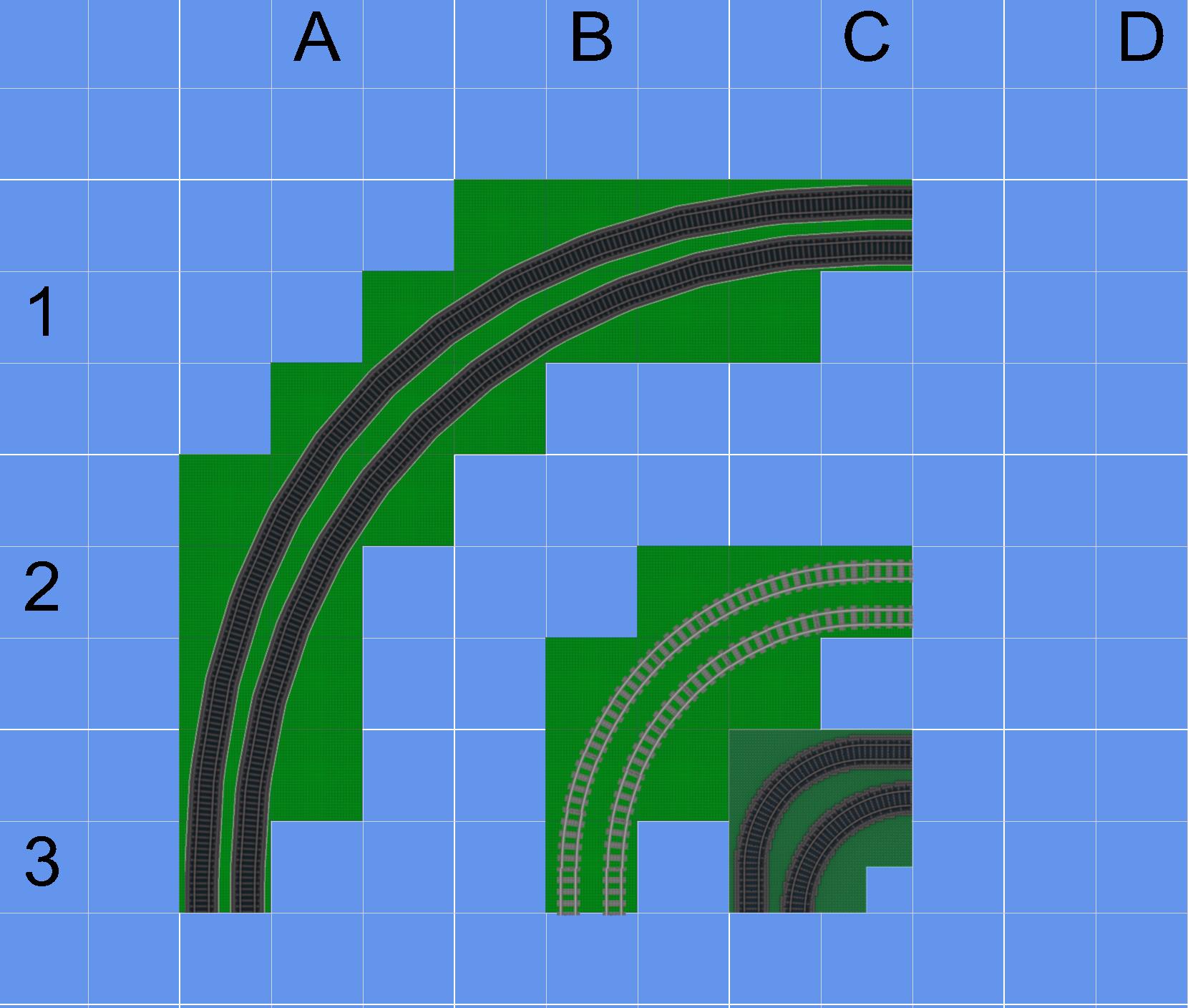 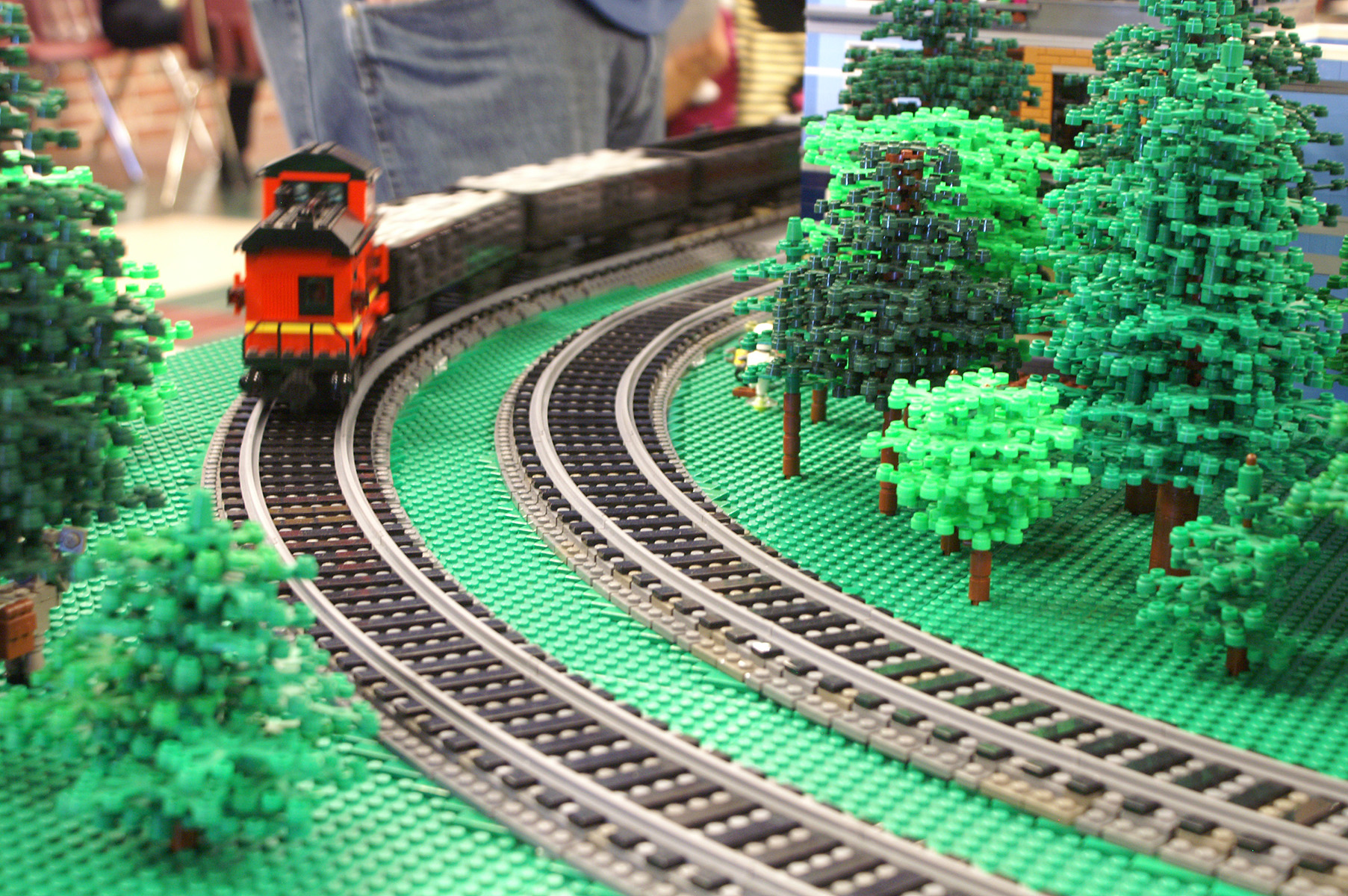 ME Models Track Overview
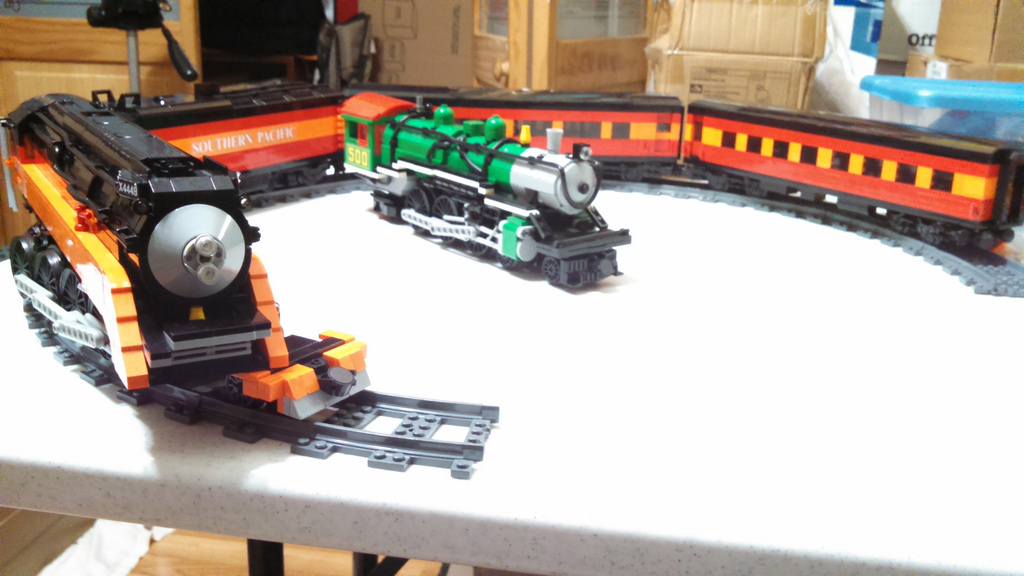 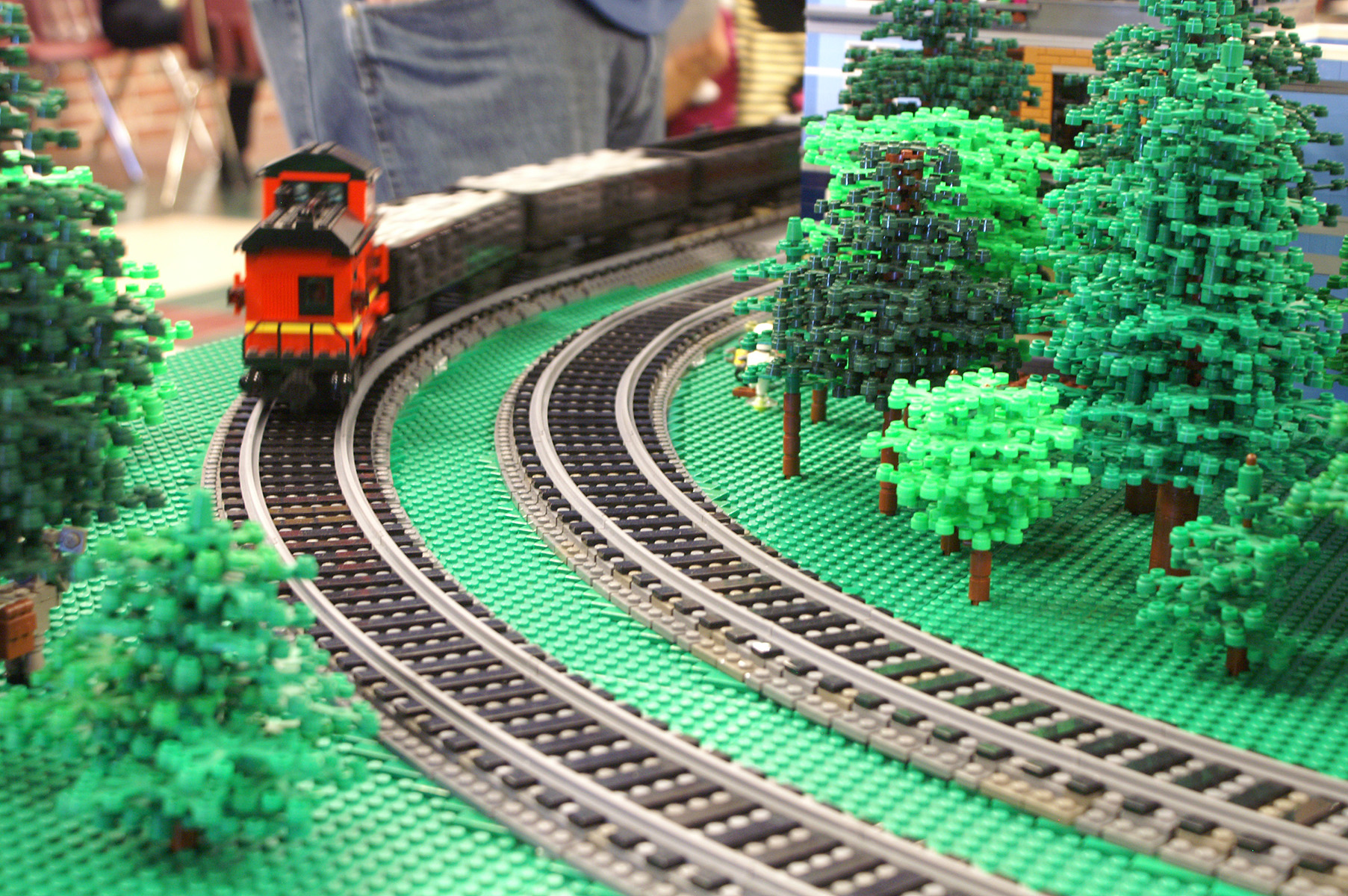 ME Models Track Overview
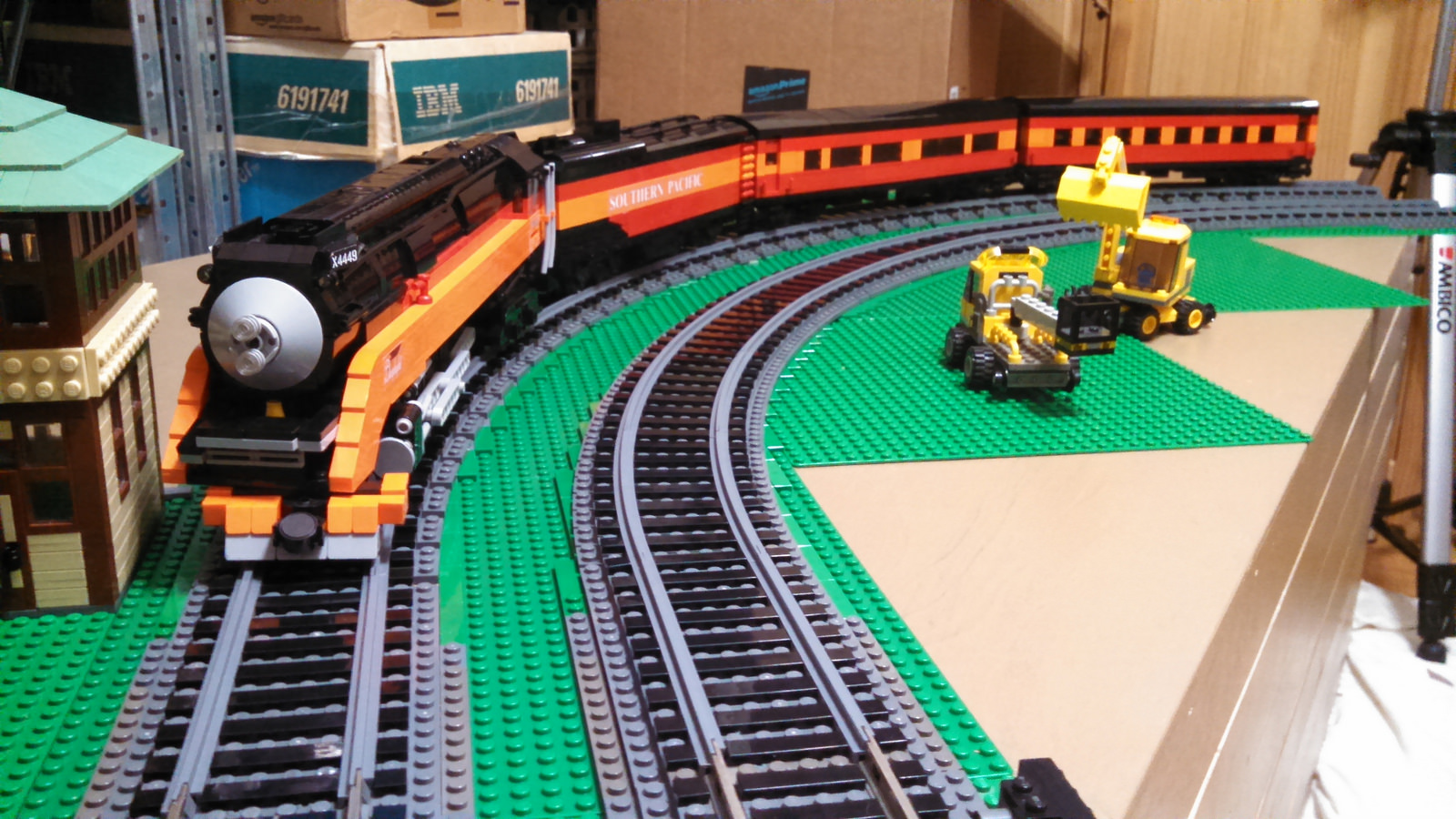 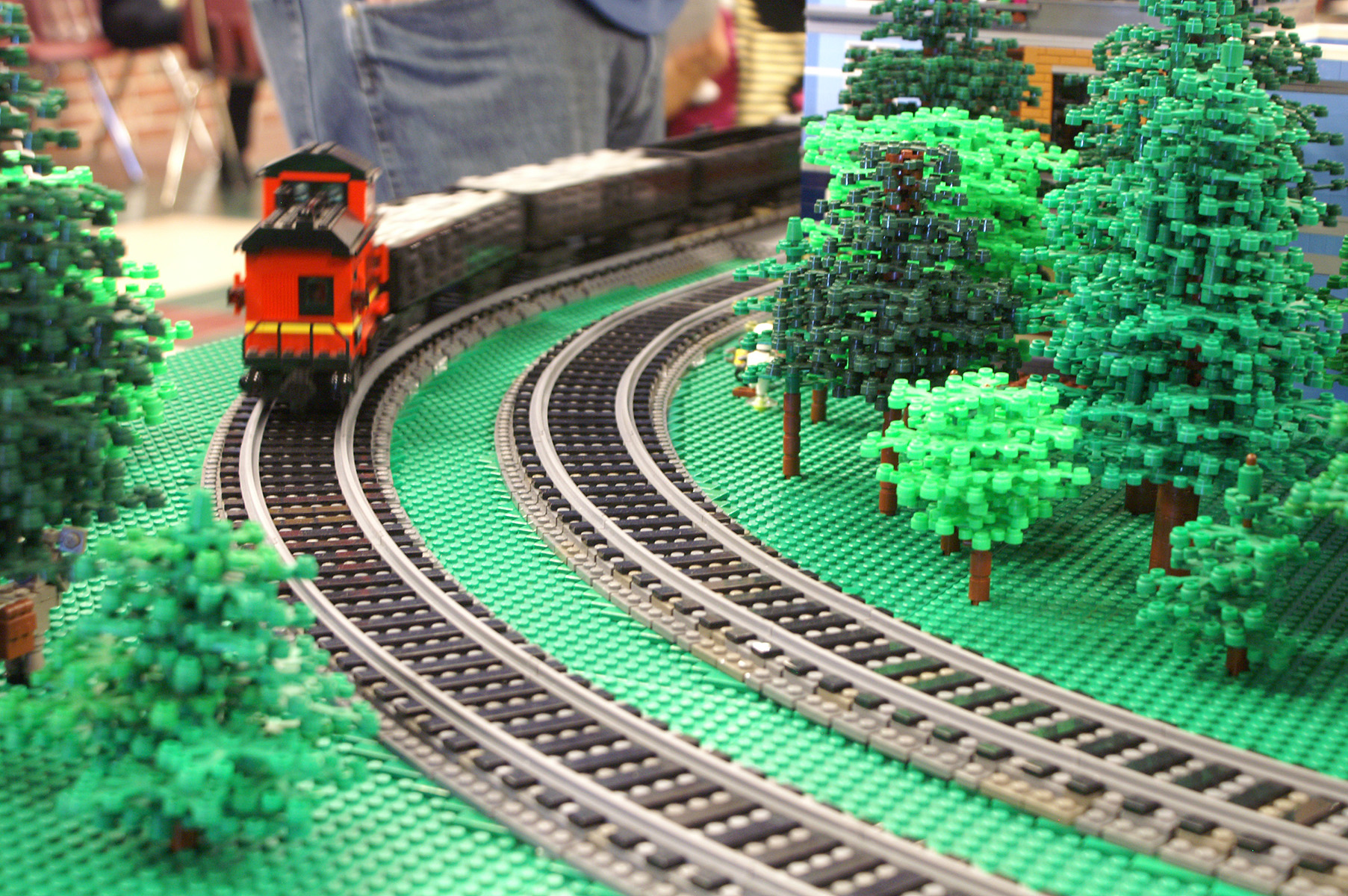 ME Models Track Overview
Colors
Ties
Dark Grey
Brown
Dark Brown
Plastic Rails
Dark Grey
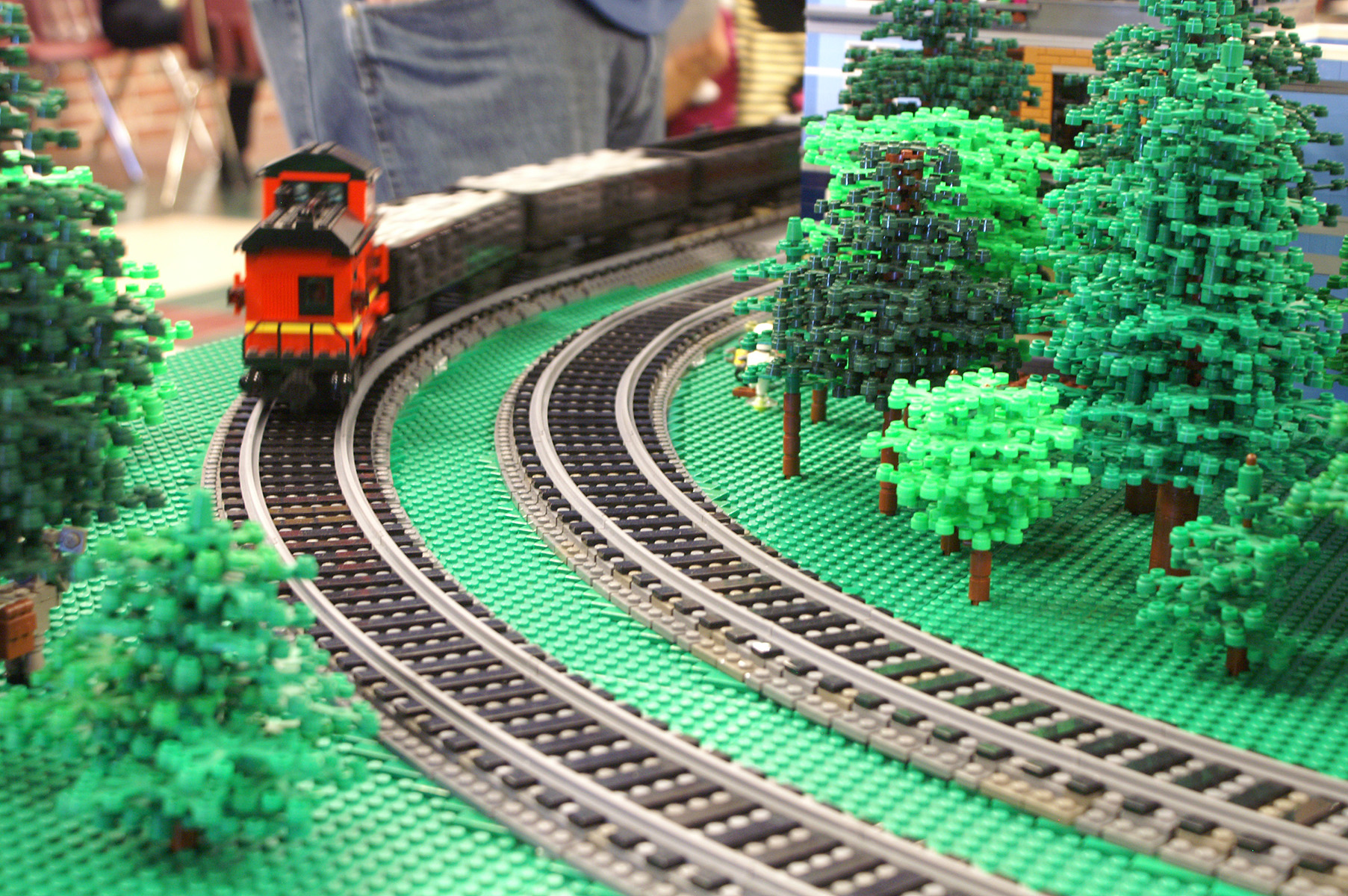 ME Models Track Overview
Colors
Ties
Dark Grey
Brown
Dark Brown
Plastic Rails
Dark Grey
SILVER!
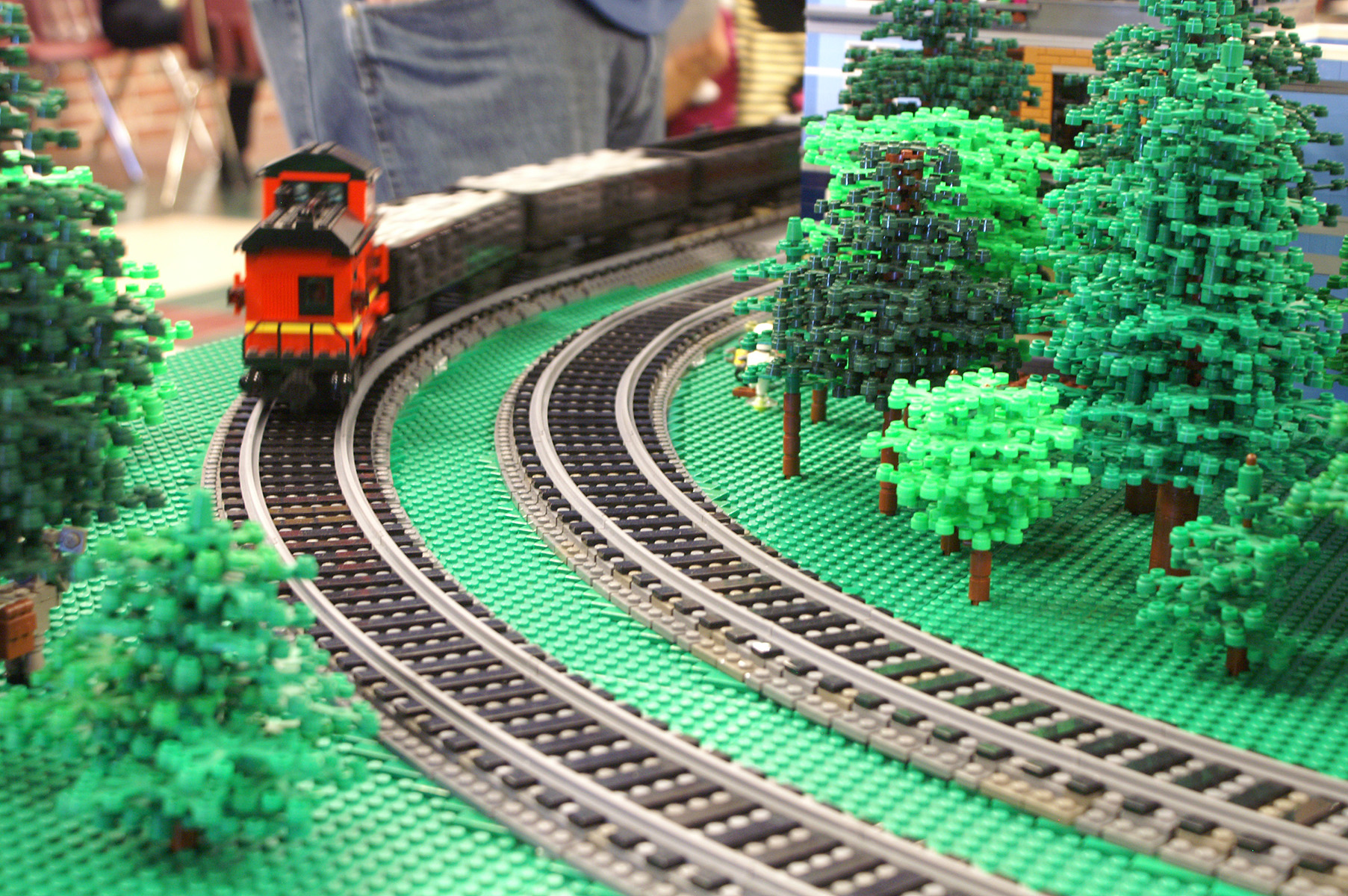 ME Models Track Overview
Price (Plastic)
Straights
½ Length - $11 – 8 sections
Full Length - $20 – 10 sections
Double length - $14 – 4 sections
Curves (makes half circle)
R56 - $19 – 8 Sections
R72 - $22 – 8 Sections
R88 - $29 – 16 Sections
R104 - $34 – 16 Sections
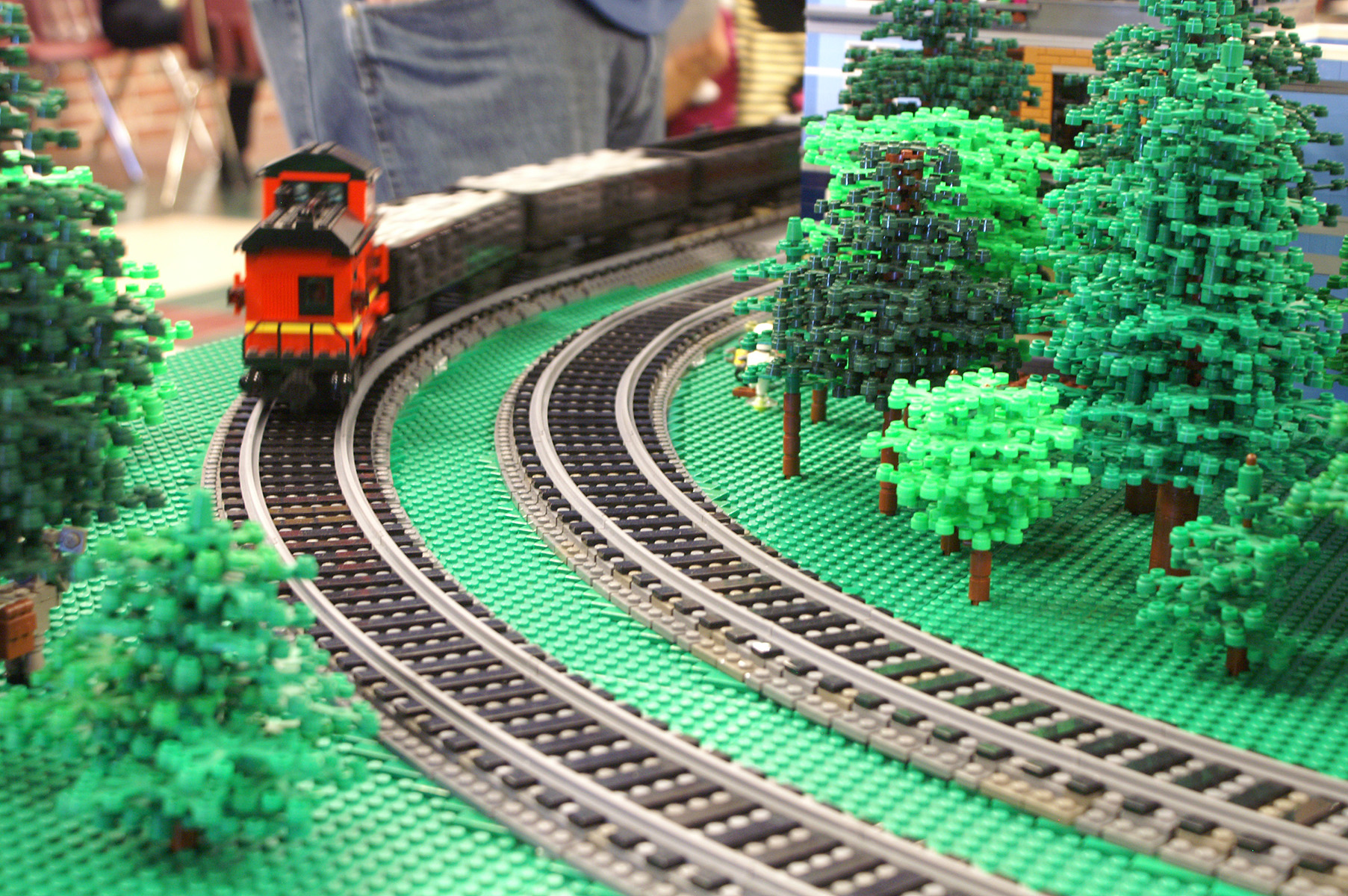 ME Models Track Performance
Texas Brick Railroad has fielded ME Models curves at two shows running high speed 8-wide and ultra-weight 10-wide trains.
No incidents involving ME Models Rails
Track stayed in place
Track did not “pop” free or disassemble
Trains slowed in standard curves, accelerated in ME curves
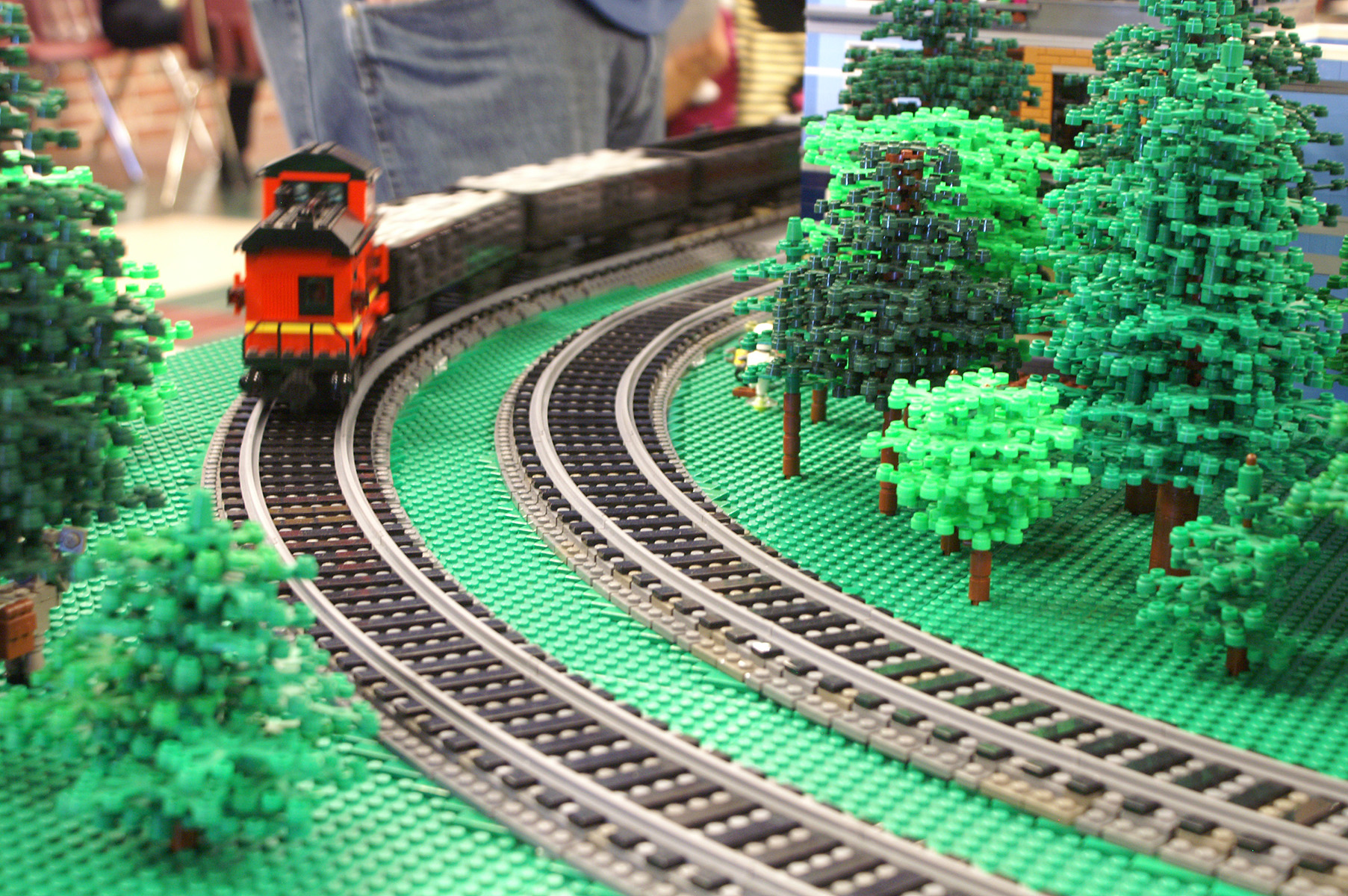 ME Models Track Performance
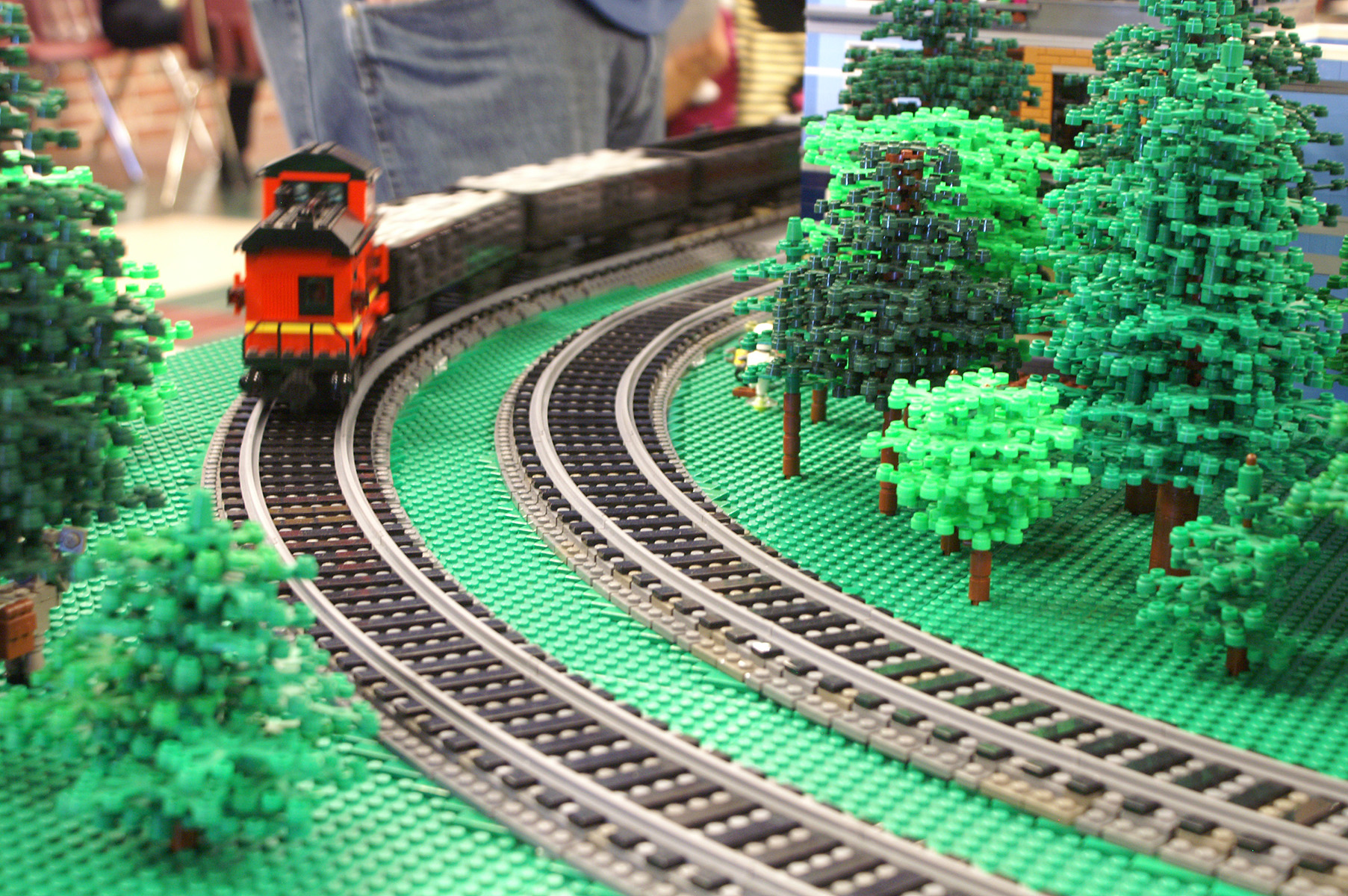 Using ME Models Track
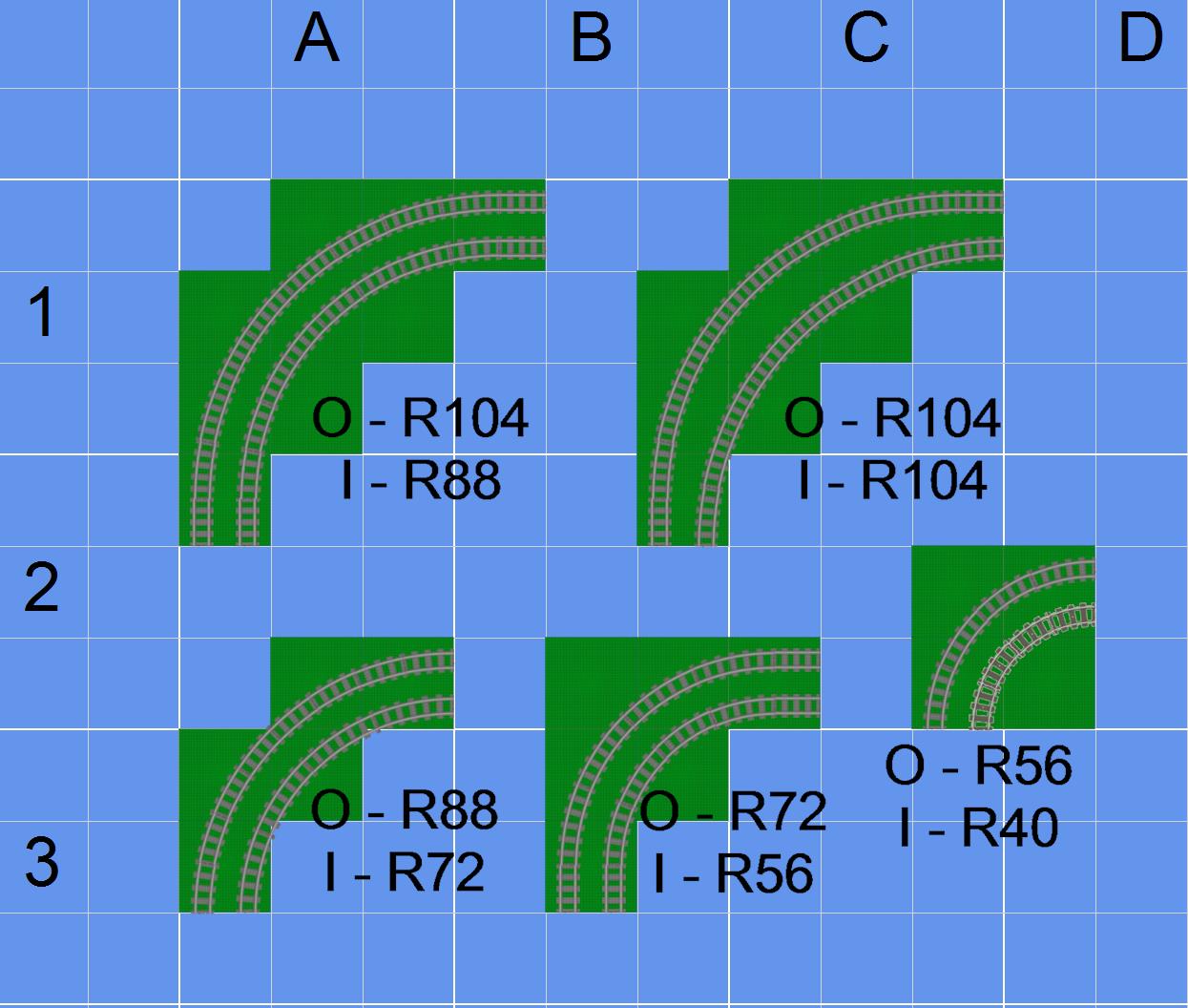 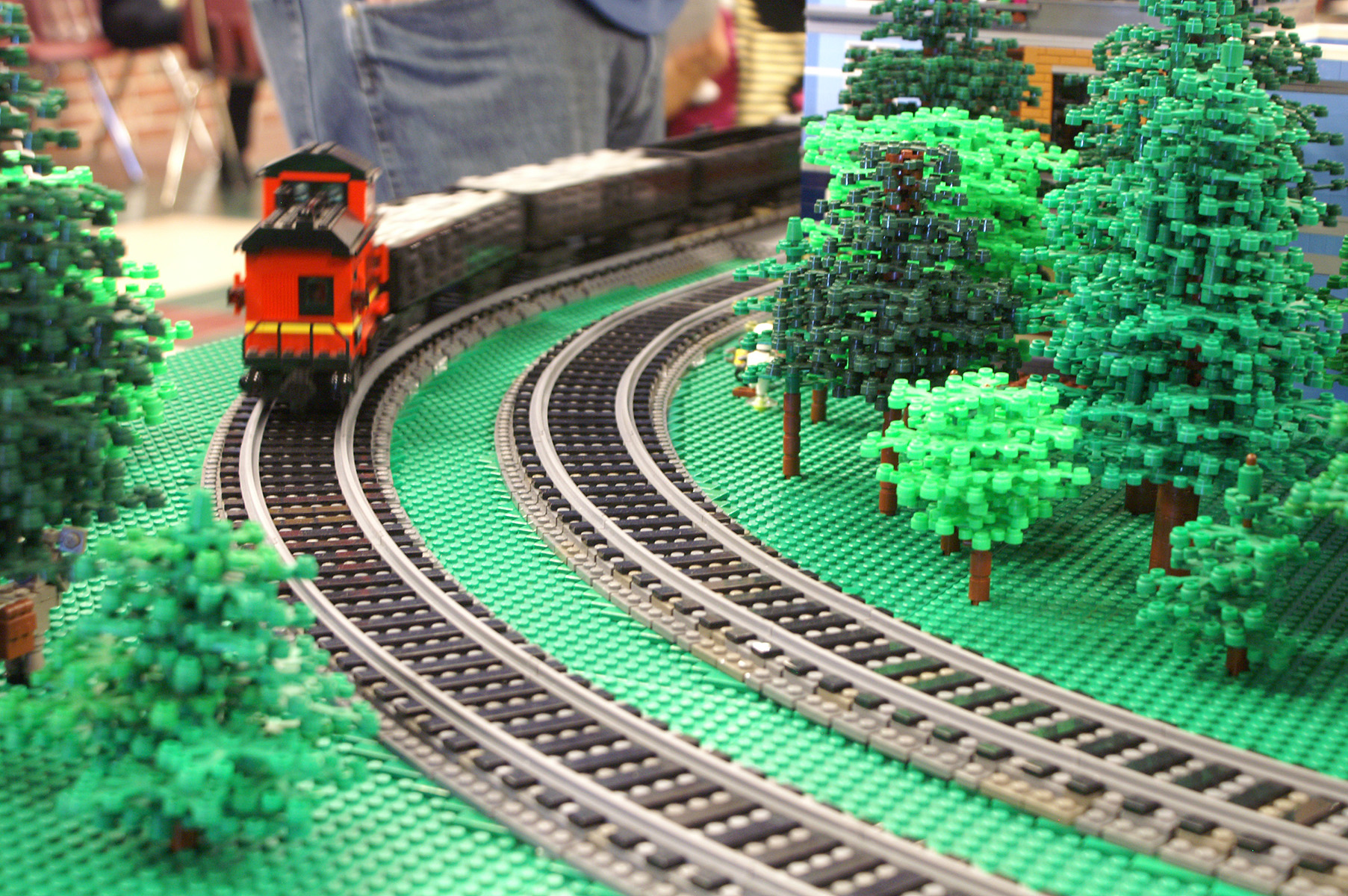 S Curves
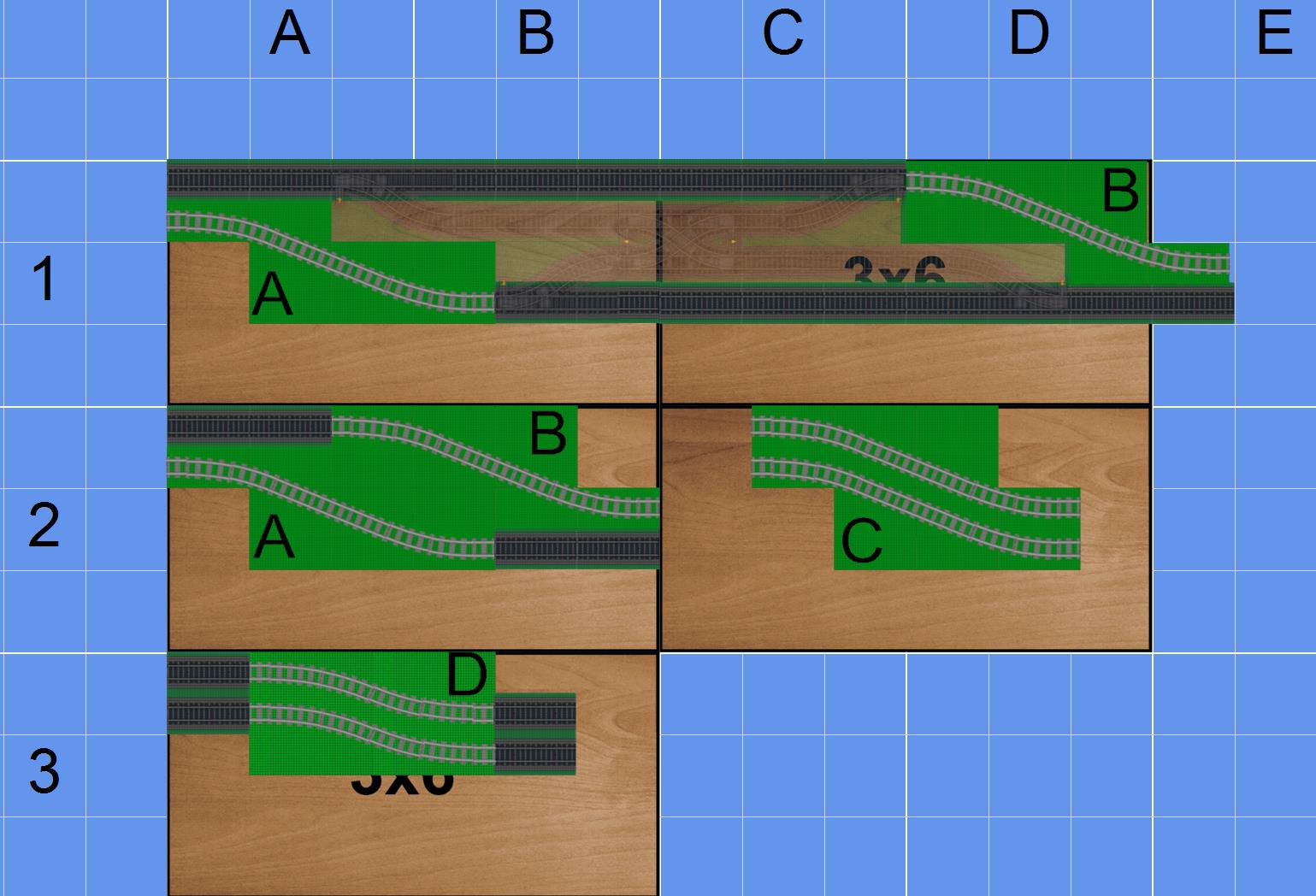 2 R88 curves 
3 straights
2 R88 curves
R104 S Curves
Doesn’t line up 100%
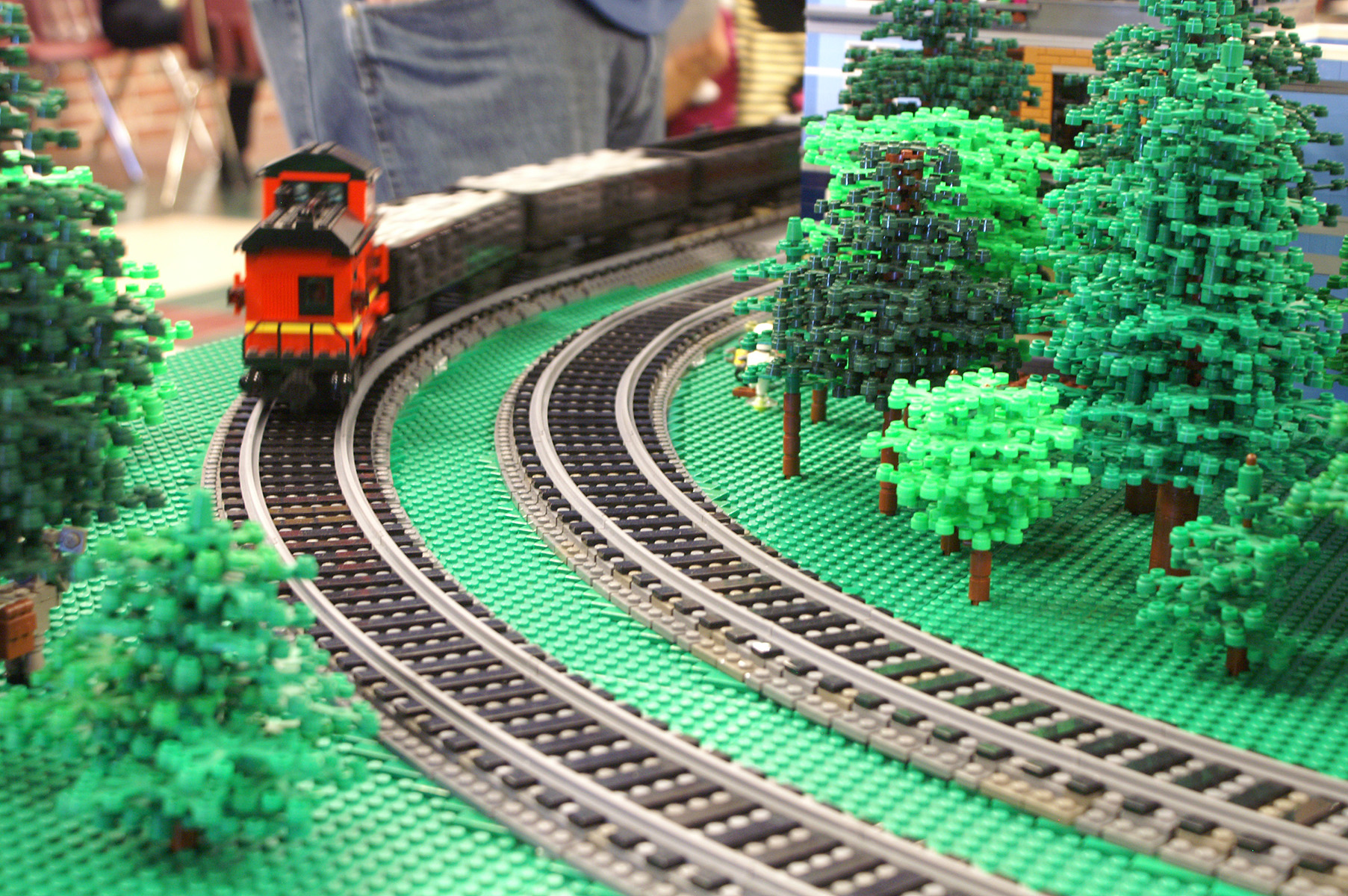 S Curves
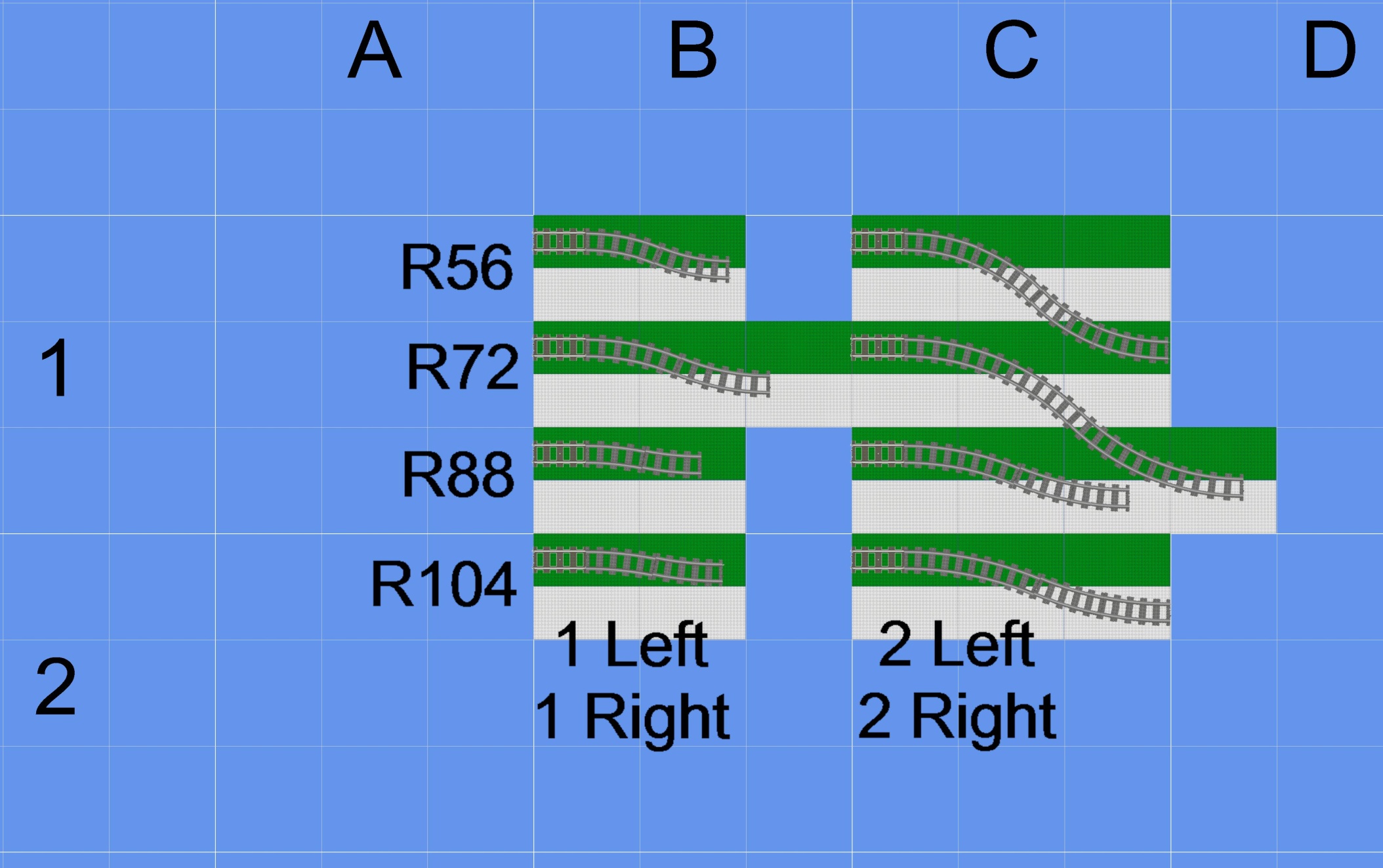 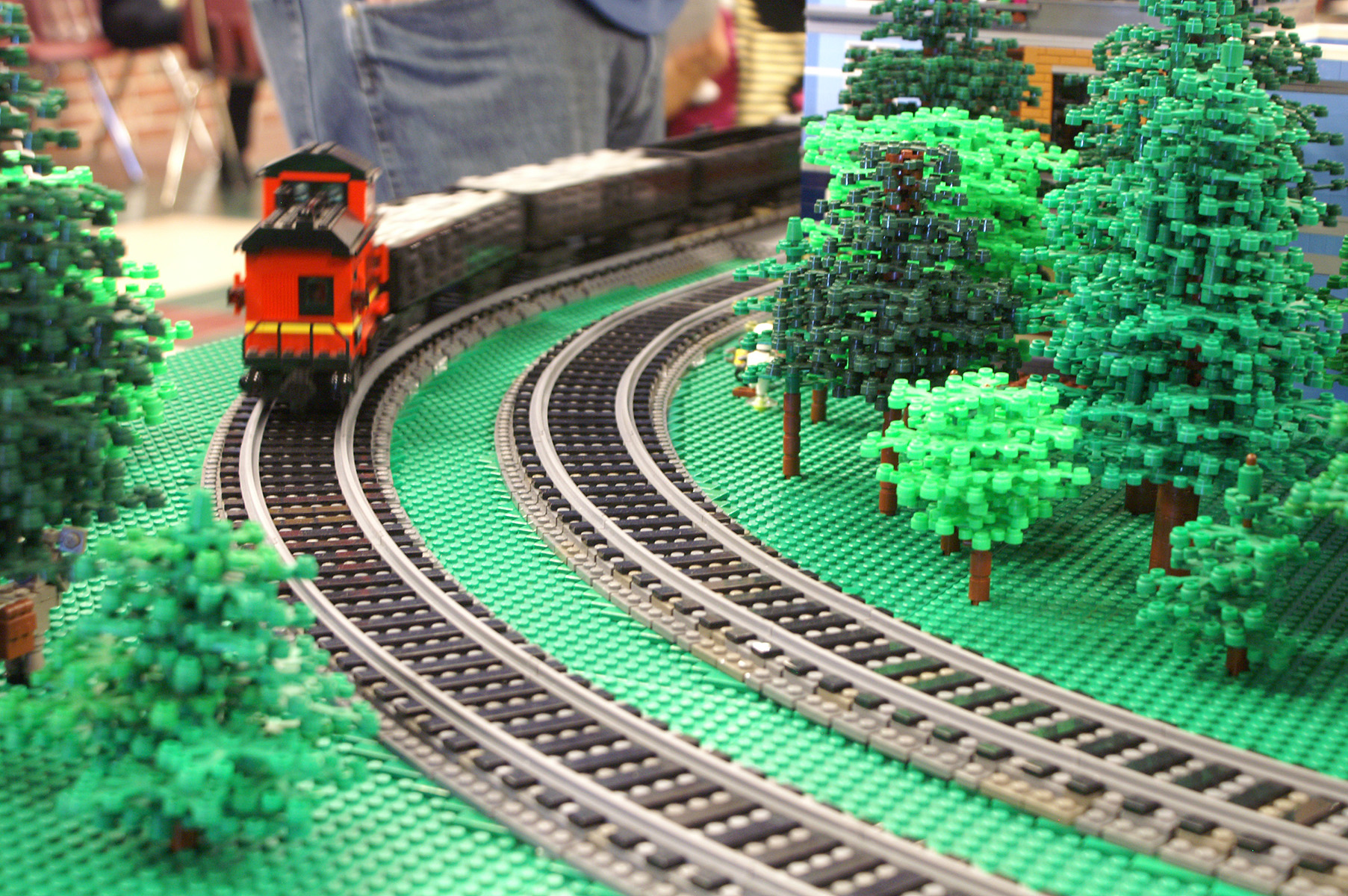 S Curves
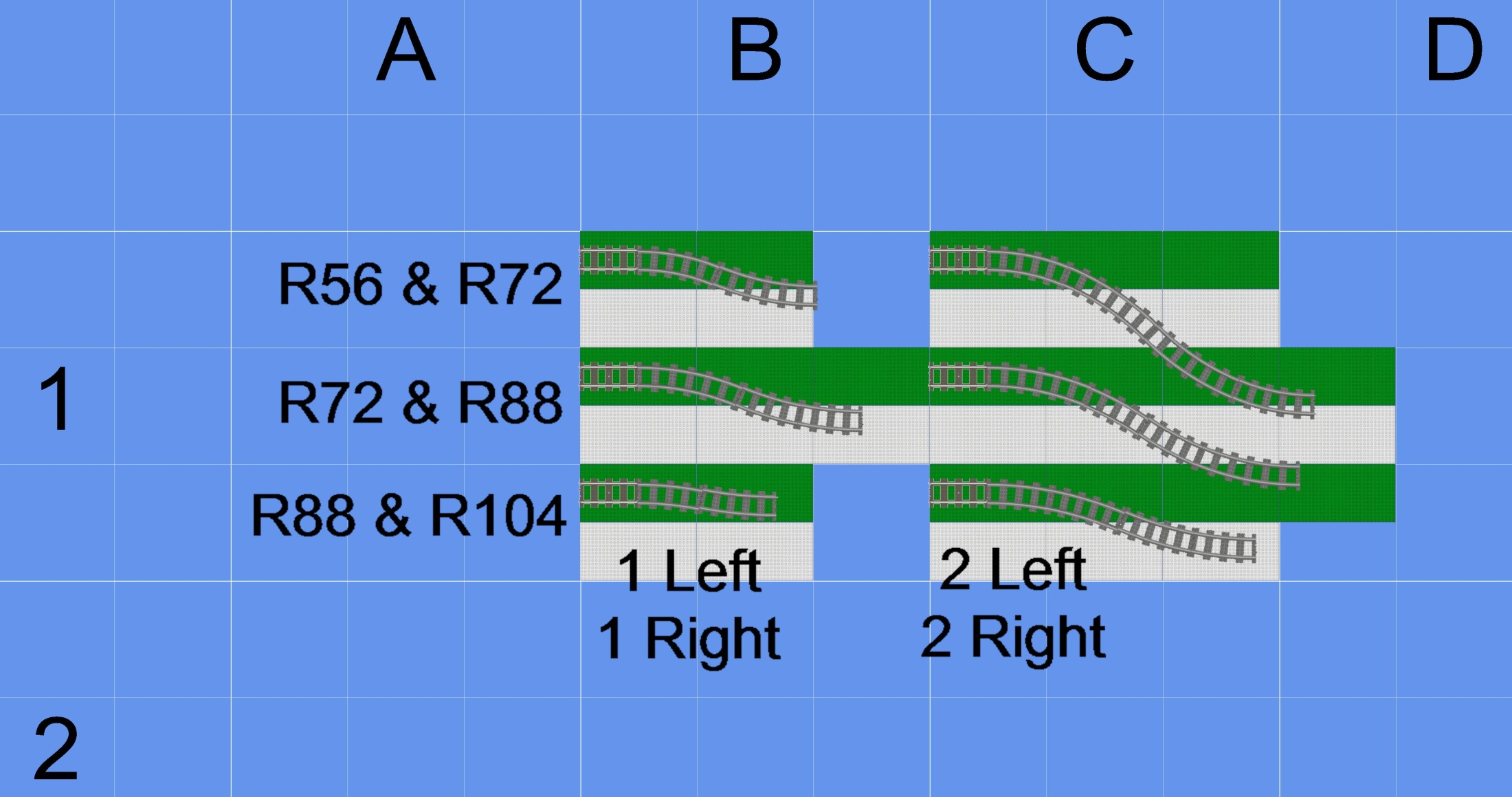 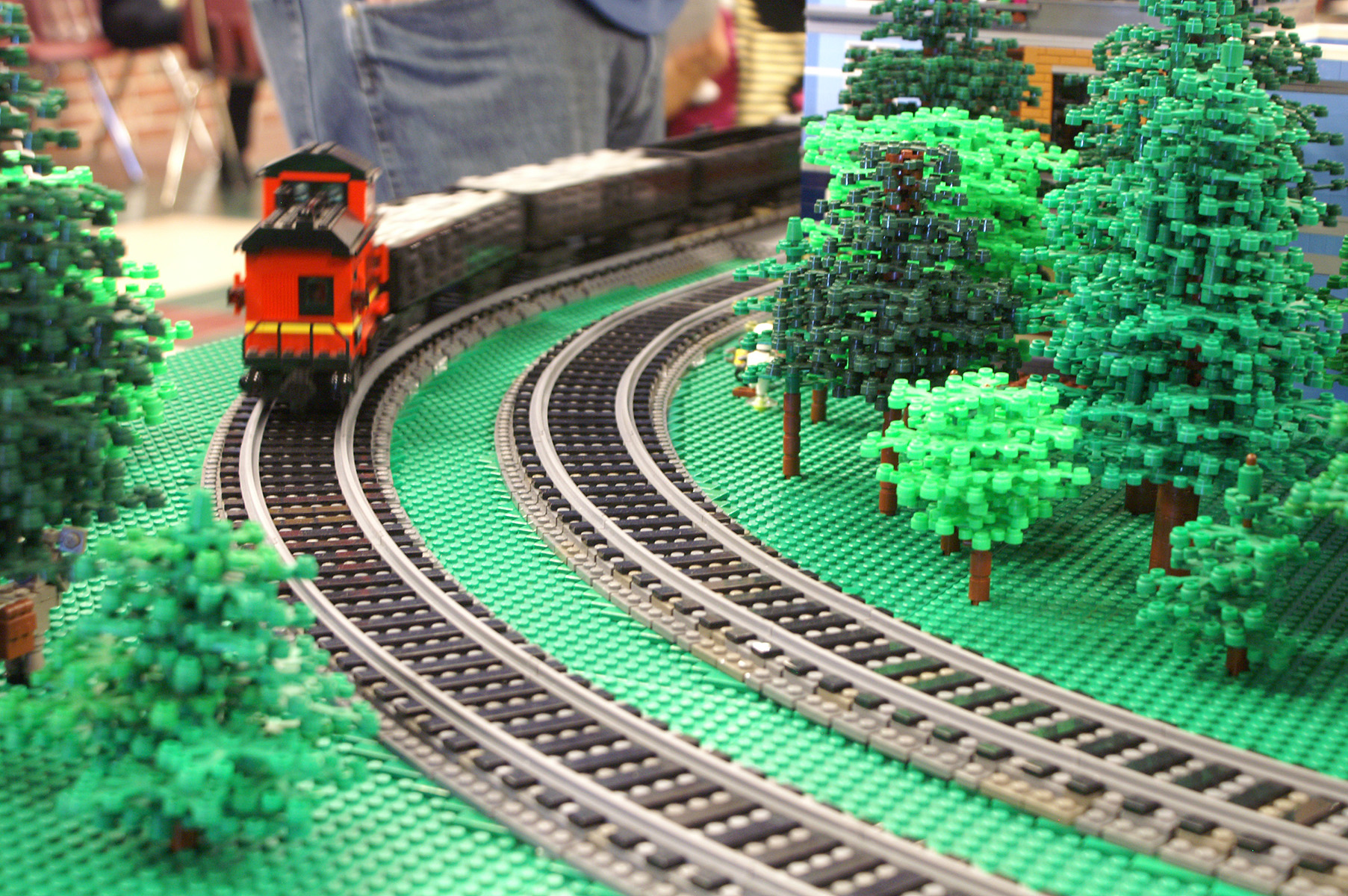 Ballasting Track
Why ballast?
Looks awesome.  
Prevents track from shifting
Helps level track
There is no one right way to ballast track
TBRR uses the PennLUG style, which was based on another LUG’s design, which was based on another LUG’s design, which was based on…
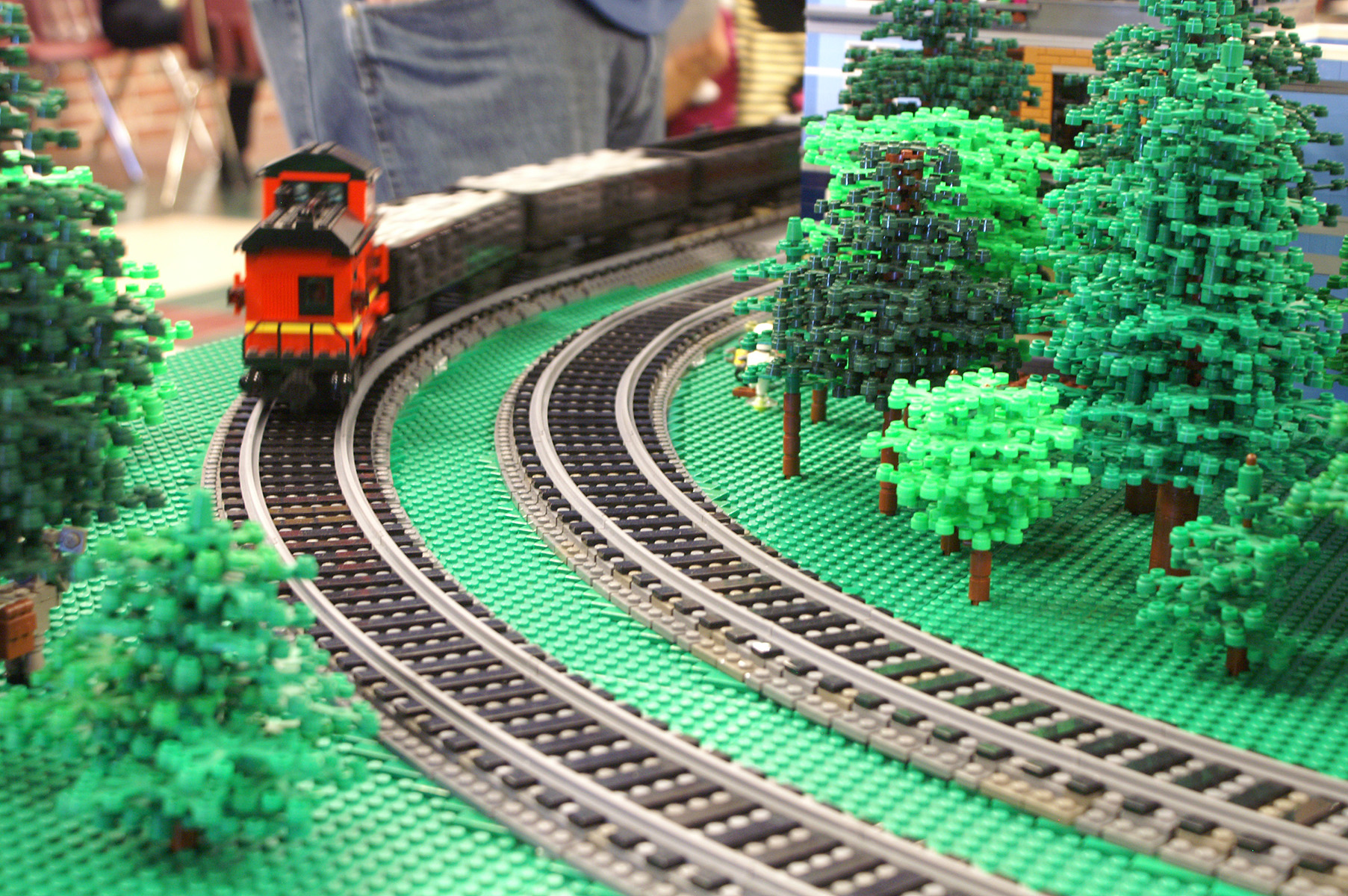 Ballasting ME Models Curves
Ballasting straight track is the same as LEGO
Ballasting any curved track is difficult
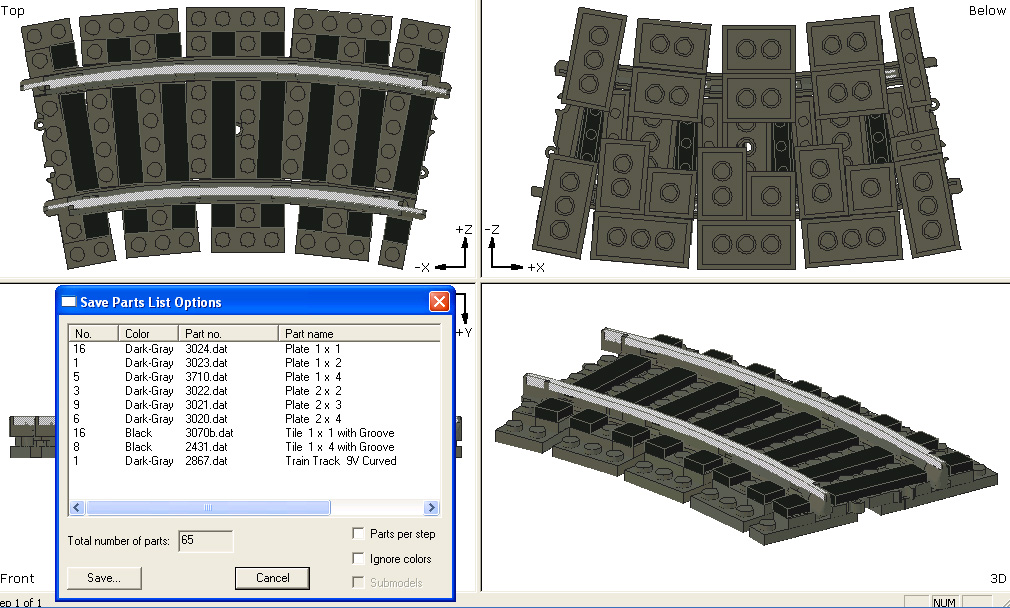 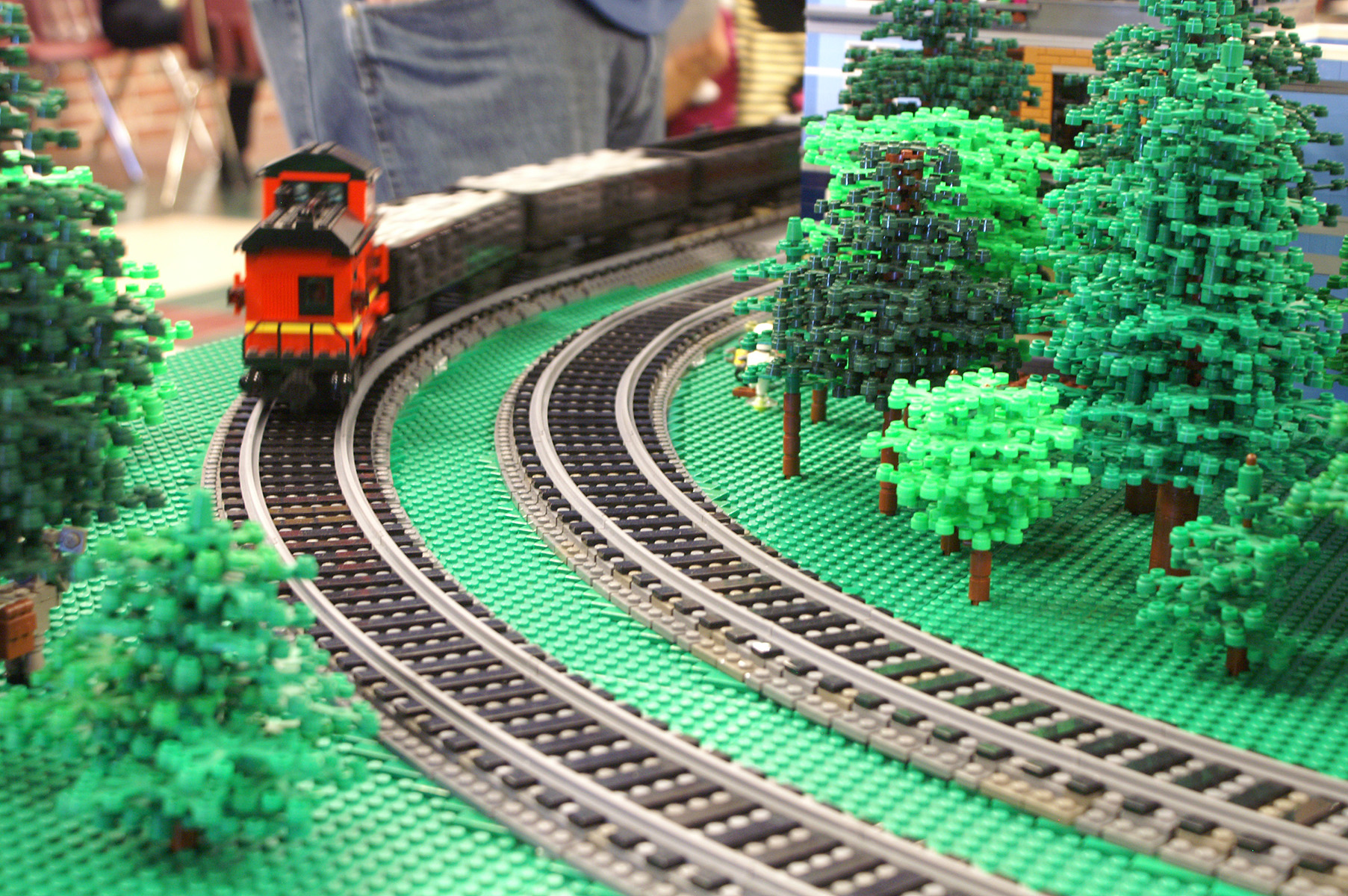 R104
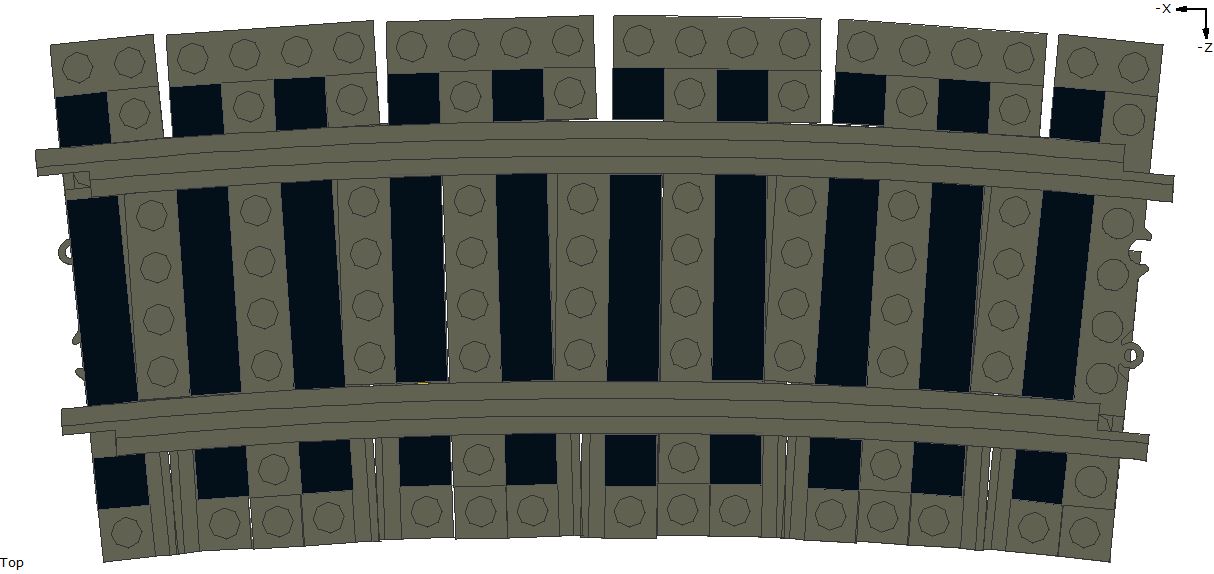 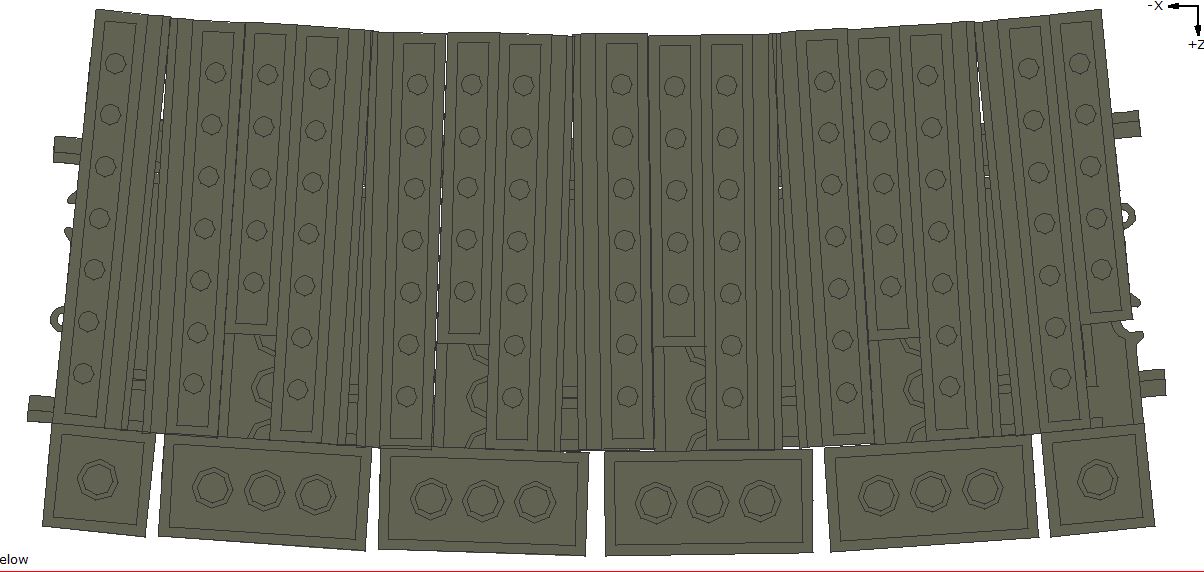 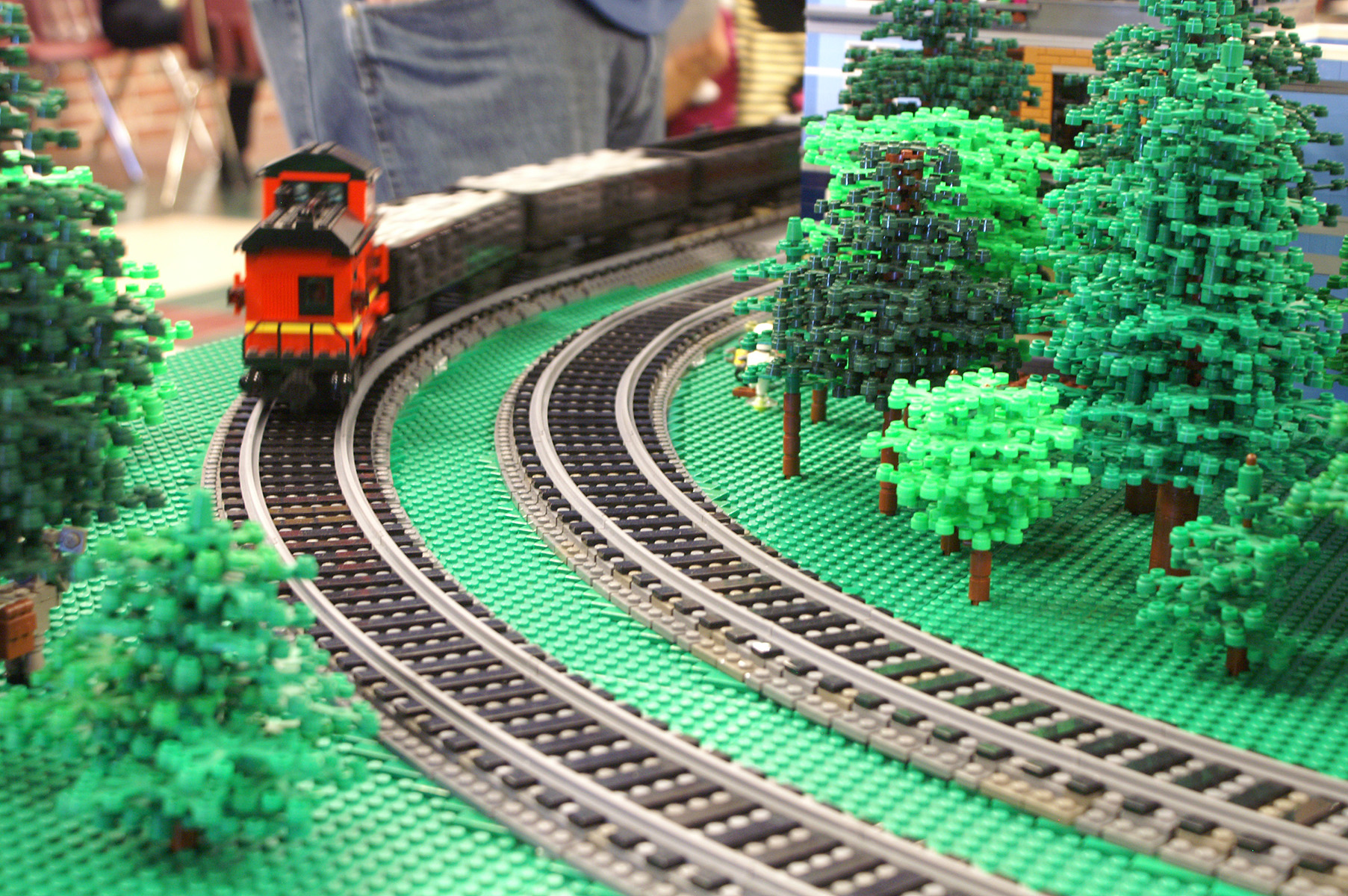 R88
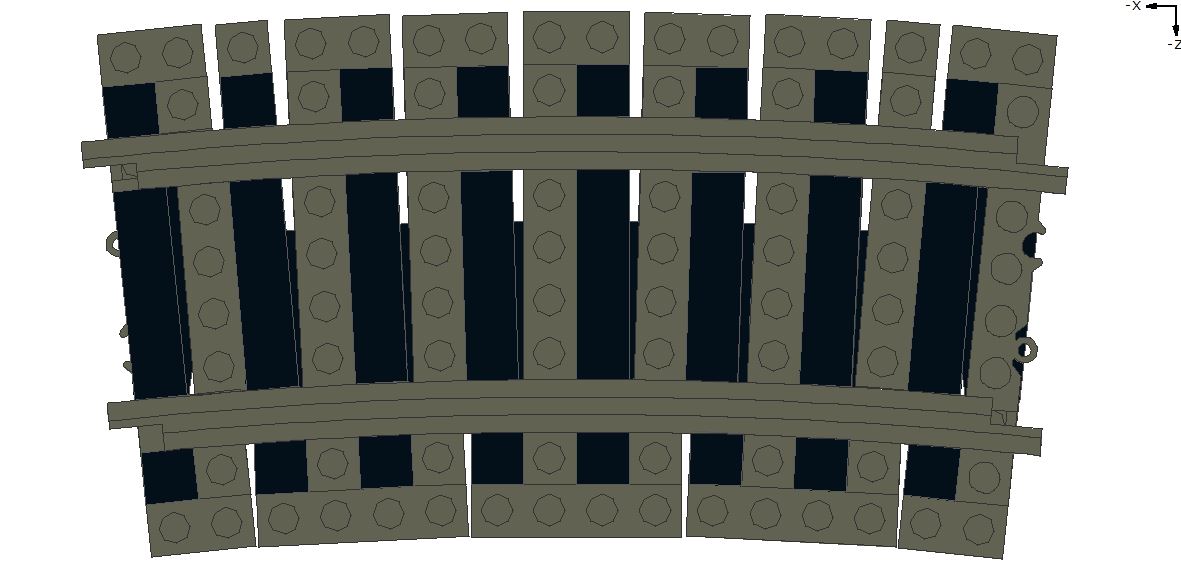 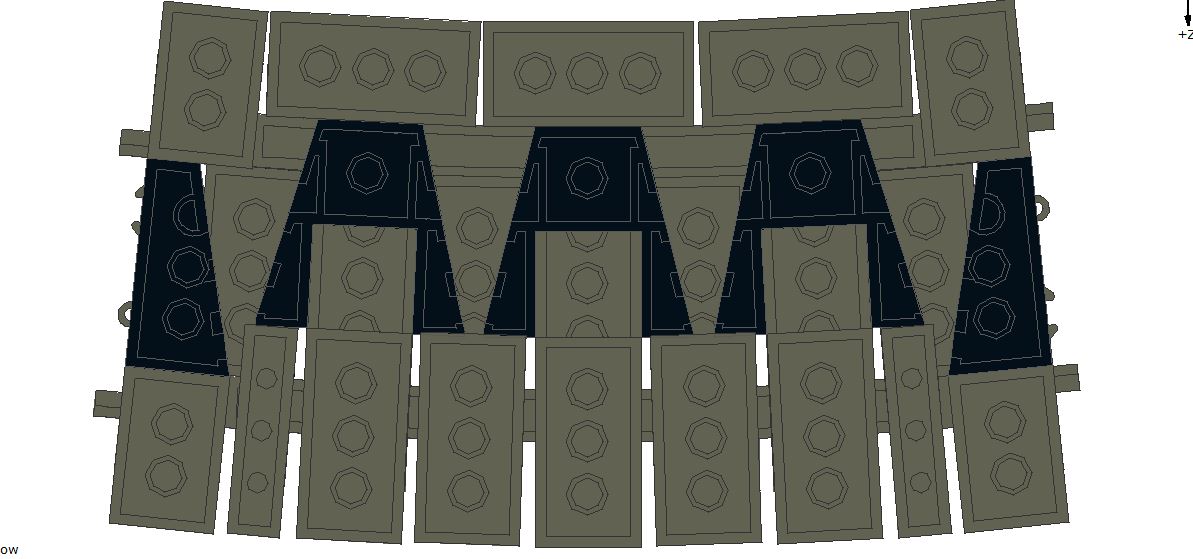 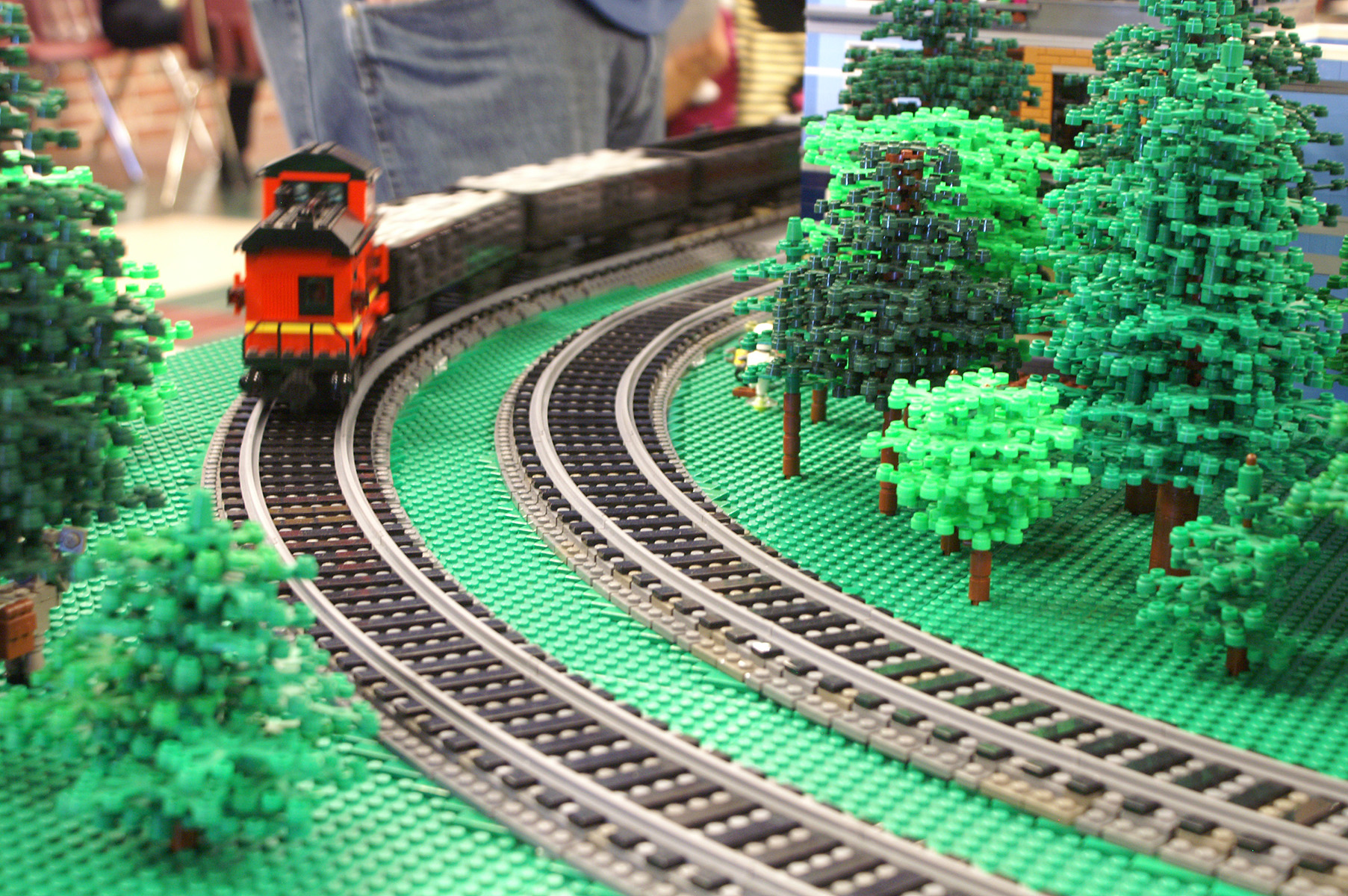 R72
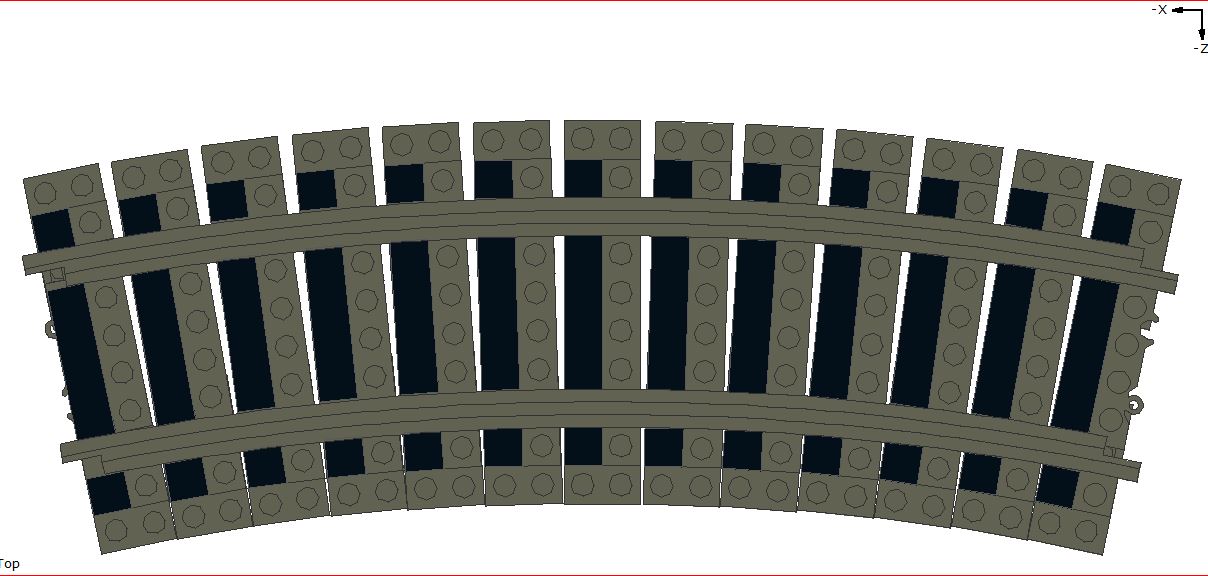 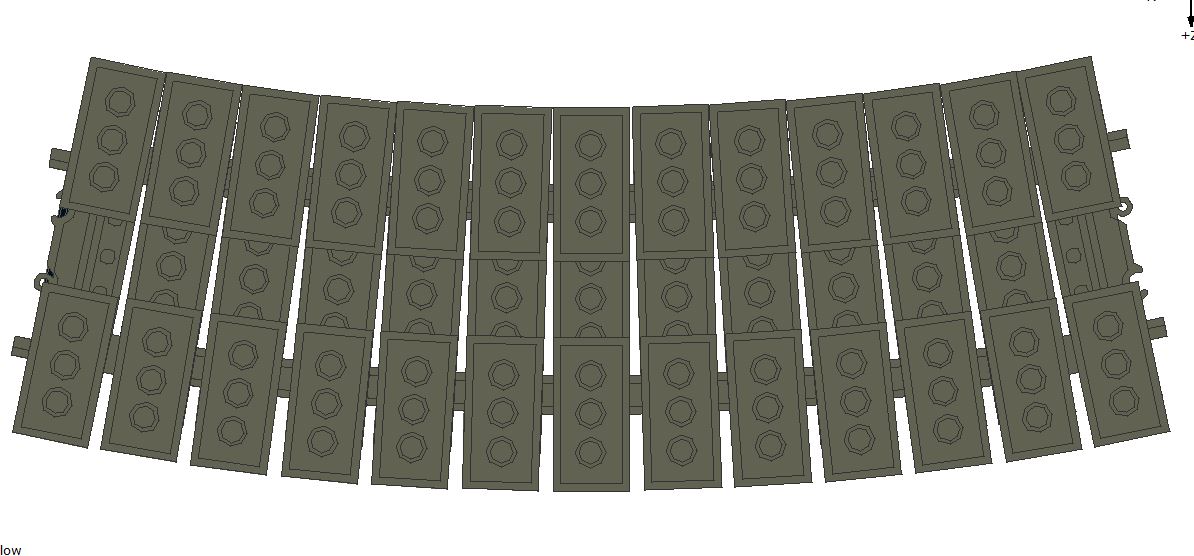 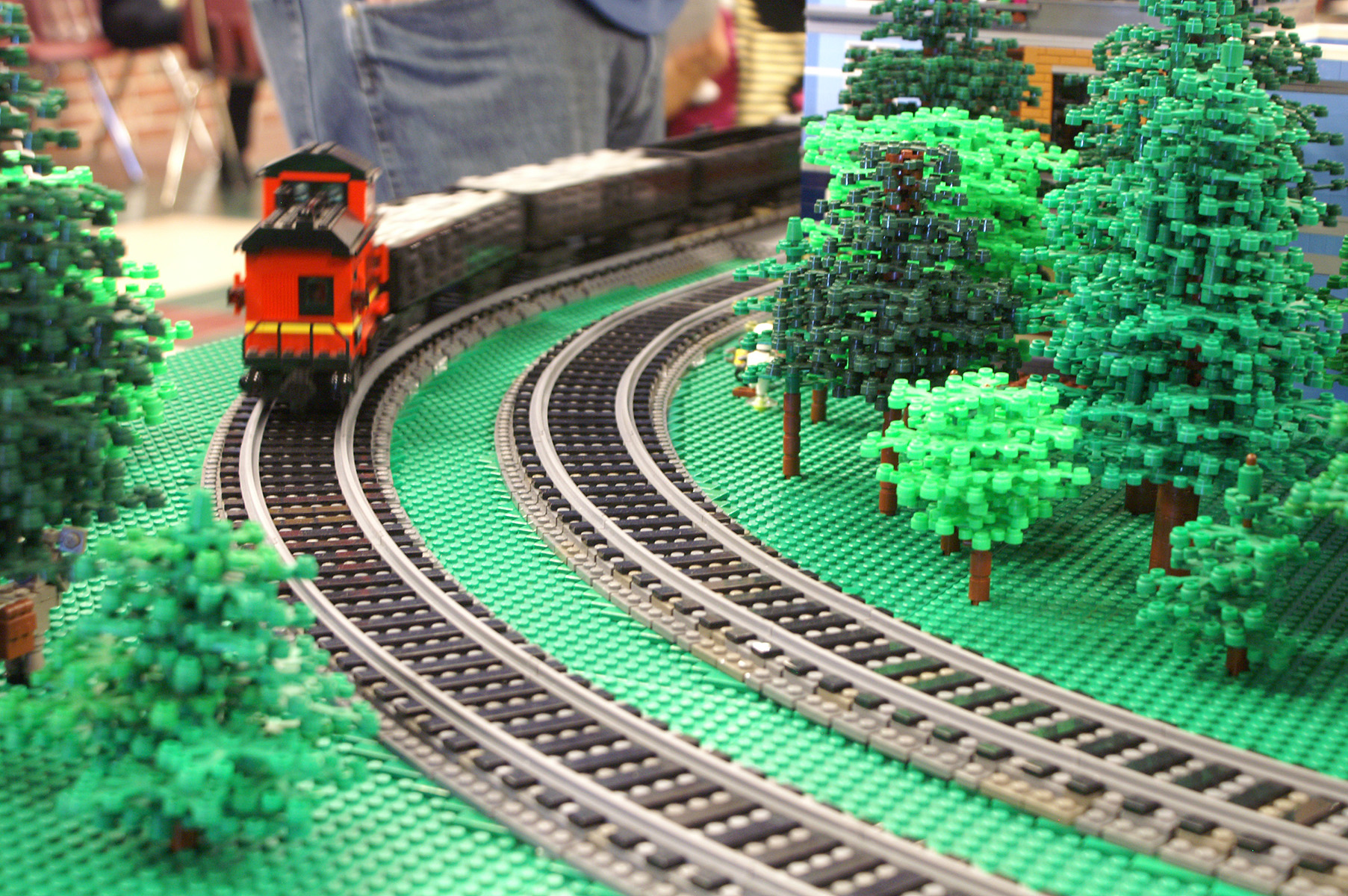 R56
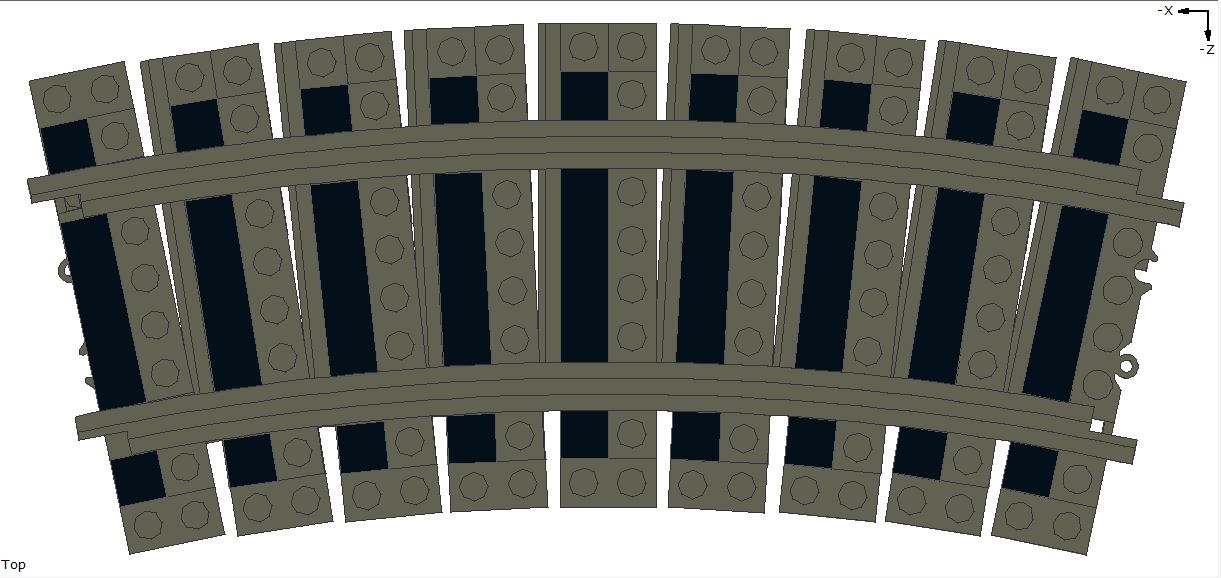 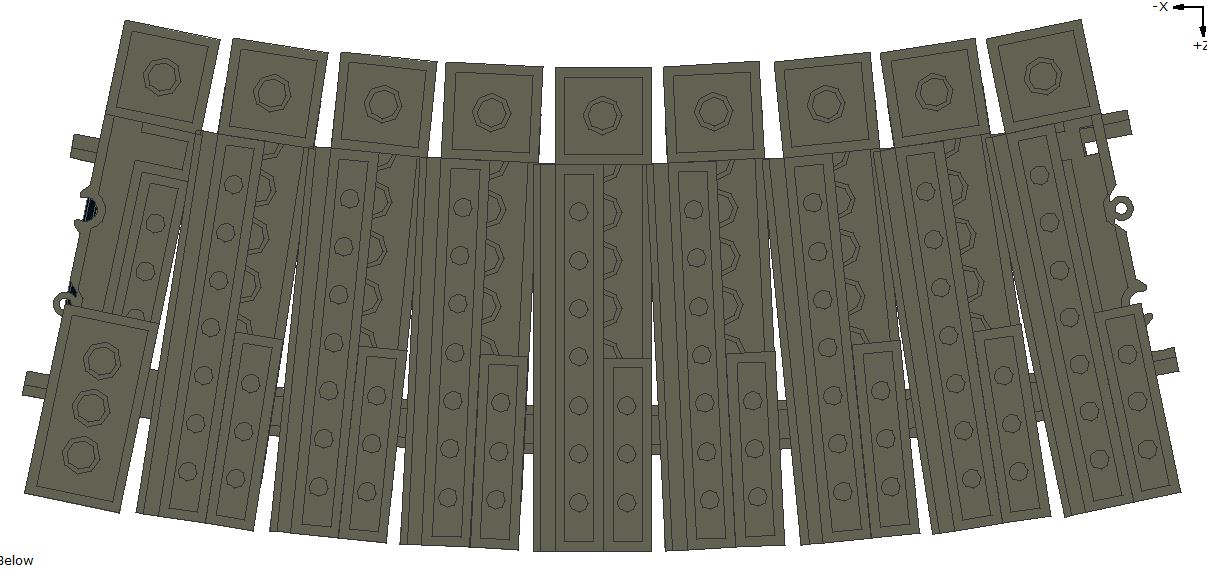 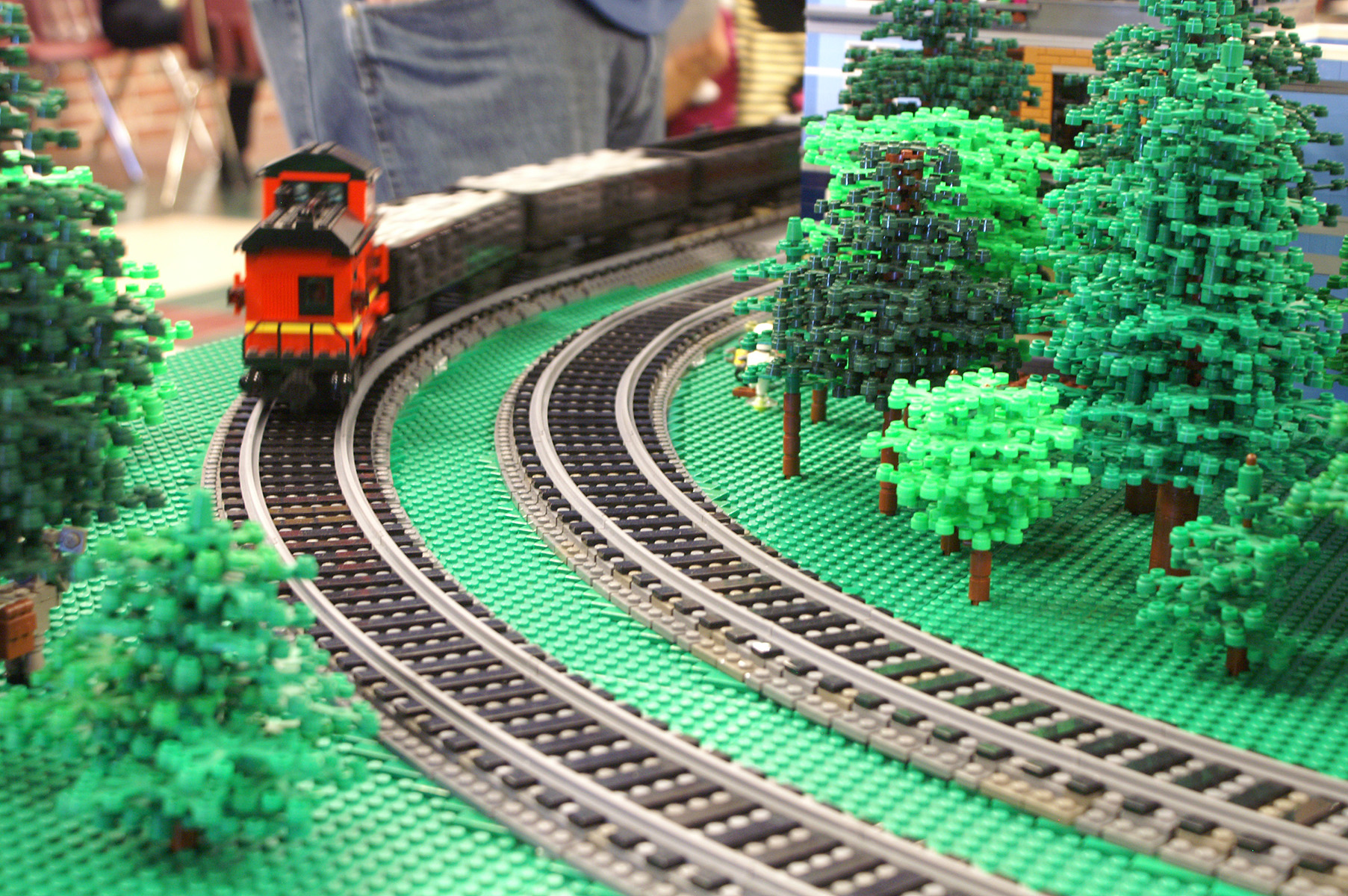 A proper foundation
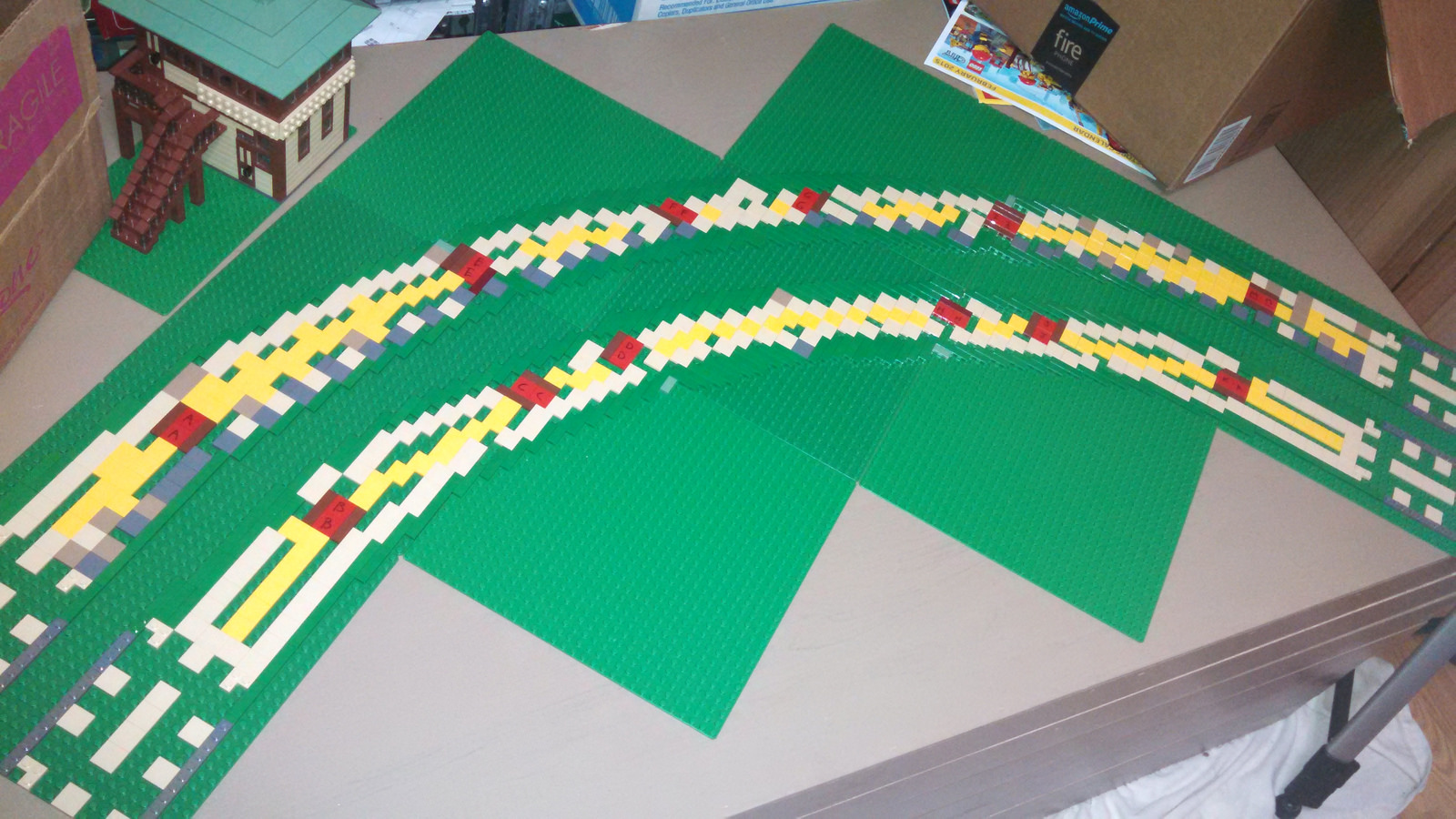 Finally Installed
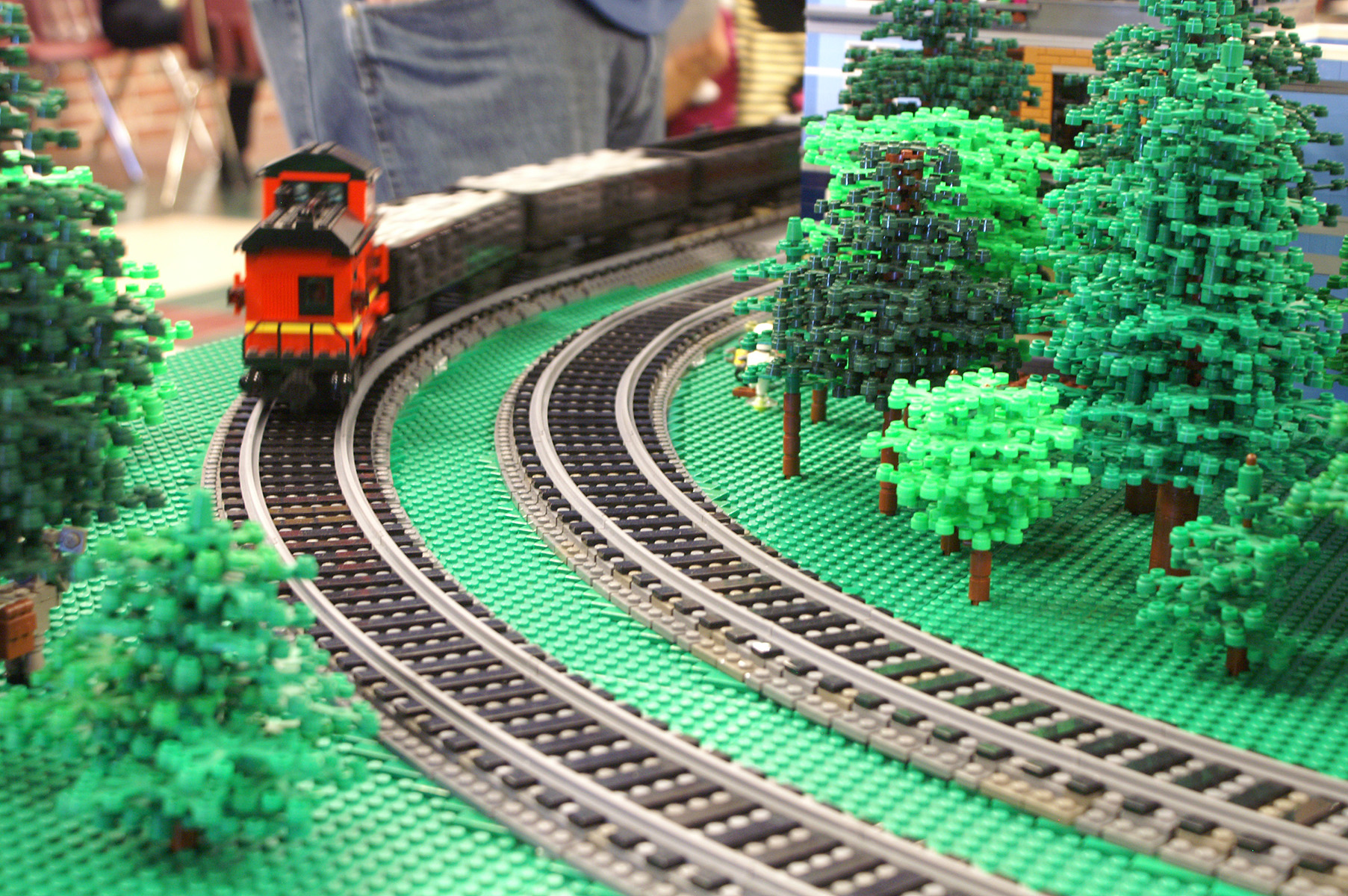 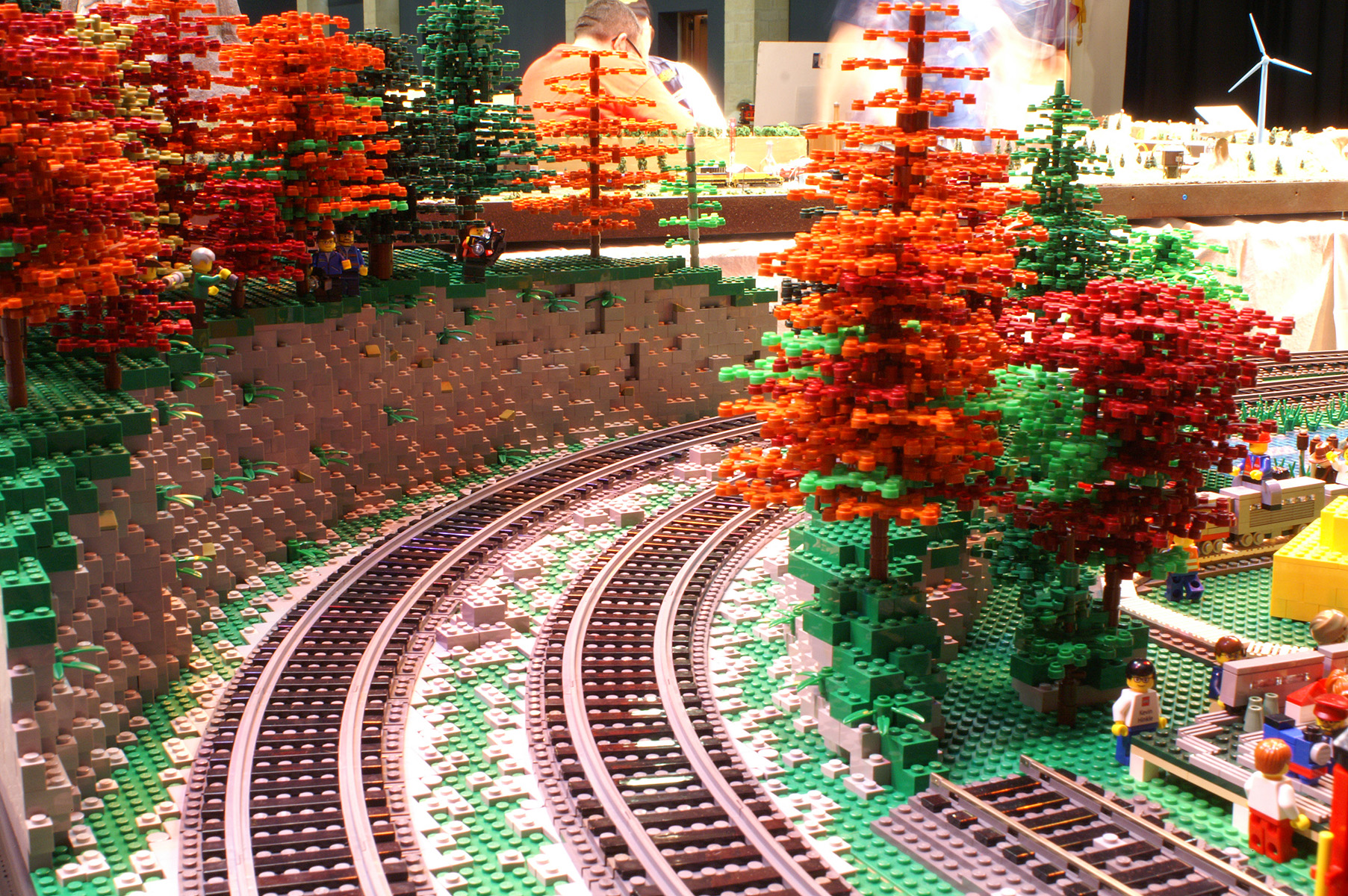 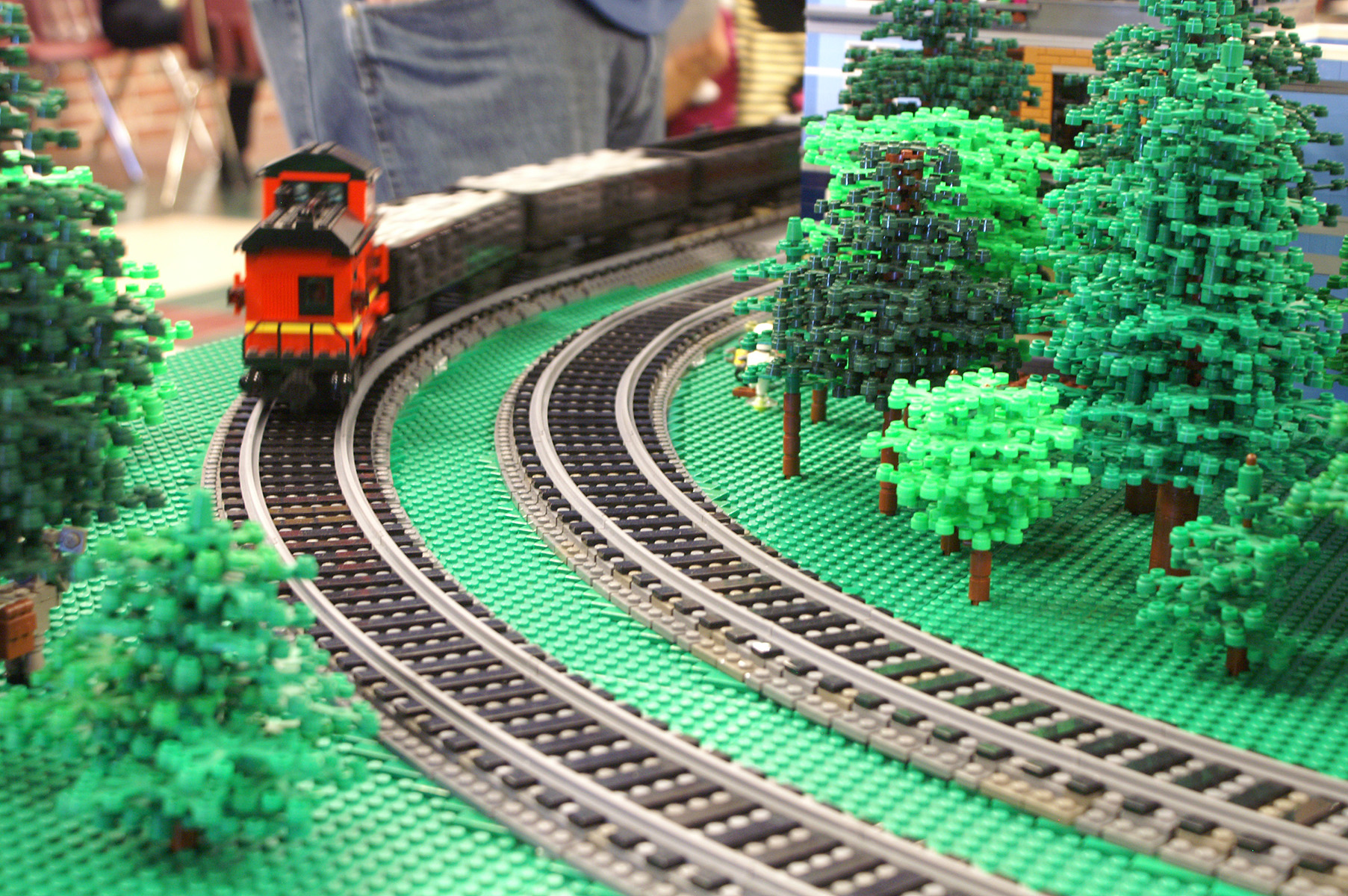 Modeling with ME Models Rails
Questions?
Asking a question gets another ticket!
More tickets, better chance of winning!

Door Prize drawing!
(one prize per person, please)